GRADITELJSKA  ŠKOLA ZA INDUSTRIJU I OBRT RIJEKA
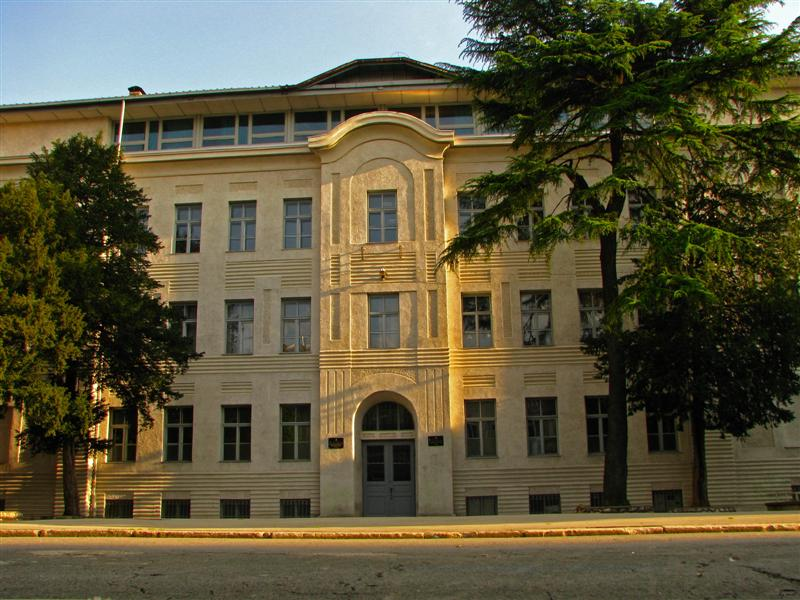 adresa: Podhumskih žrtava 4, 
     51 000 Rijeka

telefon: 099 473 53 34

e-mail: ured@ss-graditeljska-industrijaiobrt-ri.skole.hr

www: http:// ss-graditeljska-industrijaiobrt-ri.skole.hr/
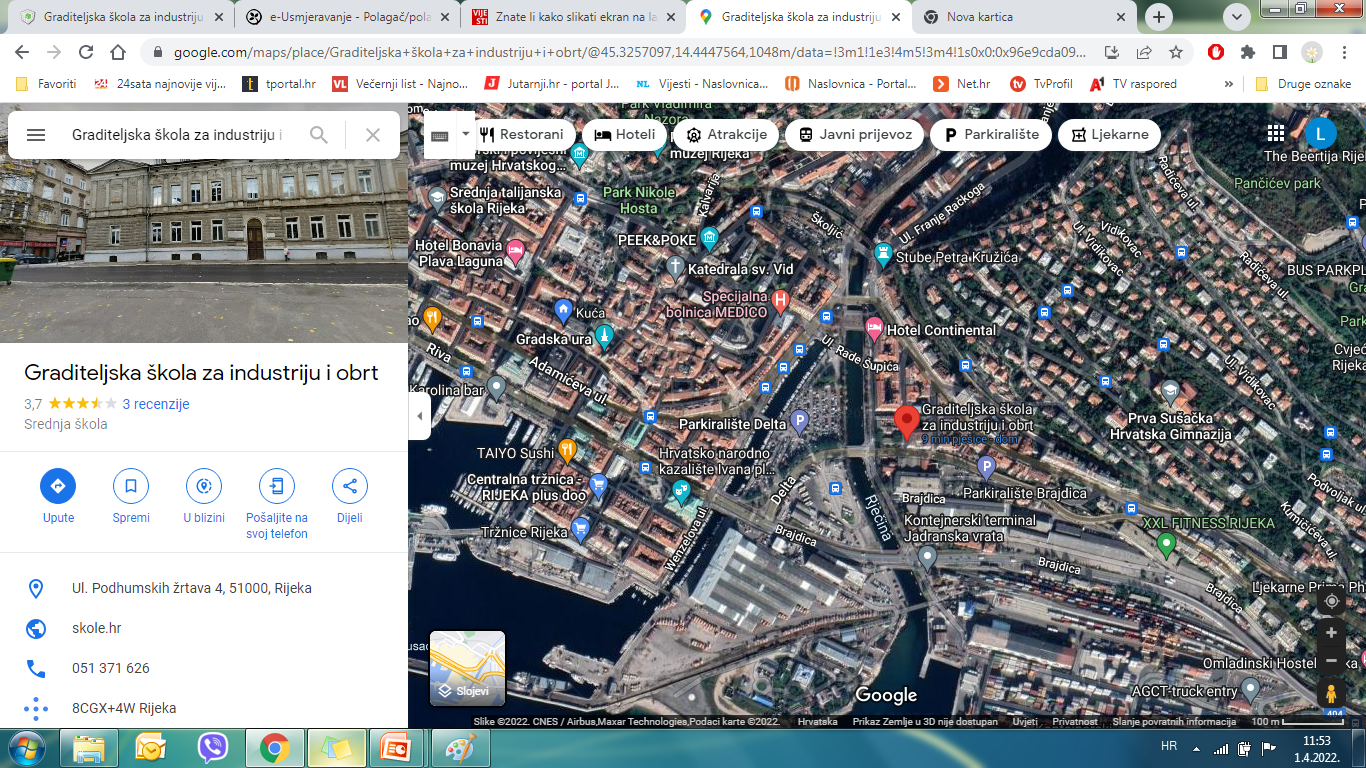 Blizu autobusnog kolodvora Delta za prigradske autobuse
1.
Pet minuta hoda od autobusnog kolodvora Žabica za autobuse međugradskog prometovanja
2.
U blizini svih važnih ustanova za grad i županiju
3.
U blizini važnih kulturnih ustanova
4.
ŠKOLA NUDI TROGODIŠNJA ZANIMANJA:
keramičar
autolakirer
soboslikar - ličilac
zidar
cvjećar 
vrtlar
- kroz teorijsku i praktičnu nastavu stječu se znanja i vještine potrebne za tržište rada

 nakon završetka obrazovanja polaže se završni    ispit i stječe se kvalifikacija za određeno zanimanje

- moguće je nastaviti obrazovanje na srednjoškolskoj razini ili na visokim učilištima uz određene uvjete
PREDNOSTI UPISA
brzo stjecanje praktičnih znanja
zapošljavanje po završetku škole (deficitarna zanimanja)
kreativnost u radu
materijalna sigurnost i neovisnost
polaganje majstorskog ispita te mogućnost otvaranja vlastitog obrta
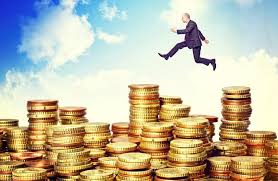 KERAMIČAR - OBLAGAČ
Keramičari oblažu unutarnje i vanjske zidove, podove, bazene i druge površine keramičkim i staklenim pločicama, ugrađuju tlakovce ili slične betonske obloge u novogradnji ili pri renoviranju već postojećih objekata. 
Praktičnu nastavu učenik obavlja kod obrtnika i u školskoj radionici.
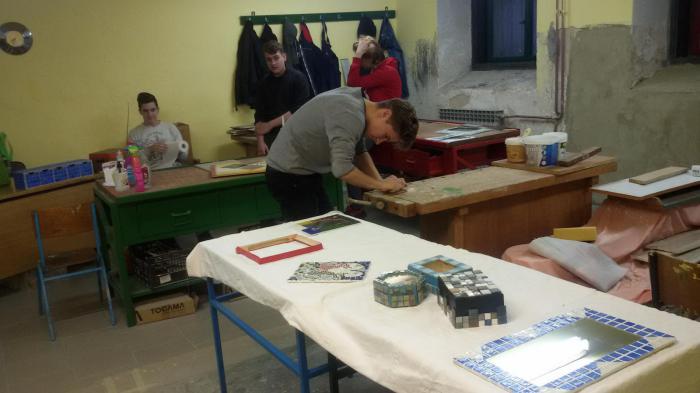 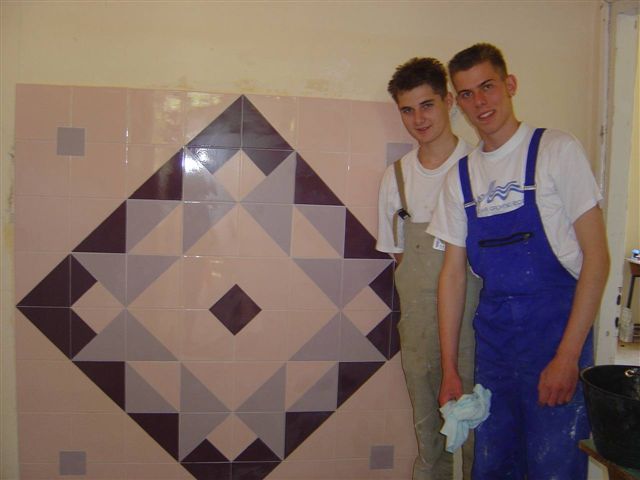 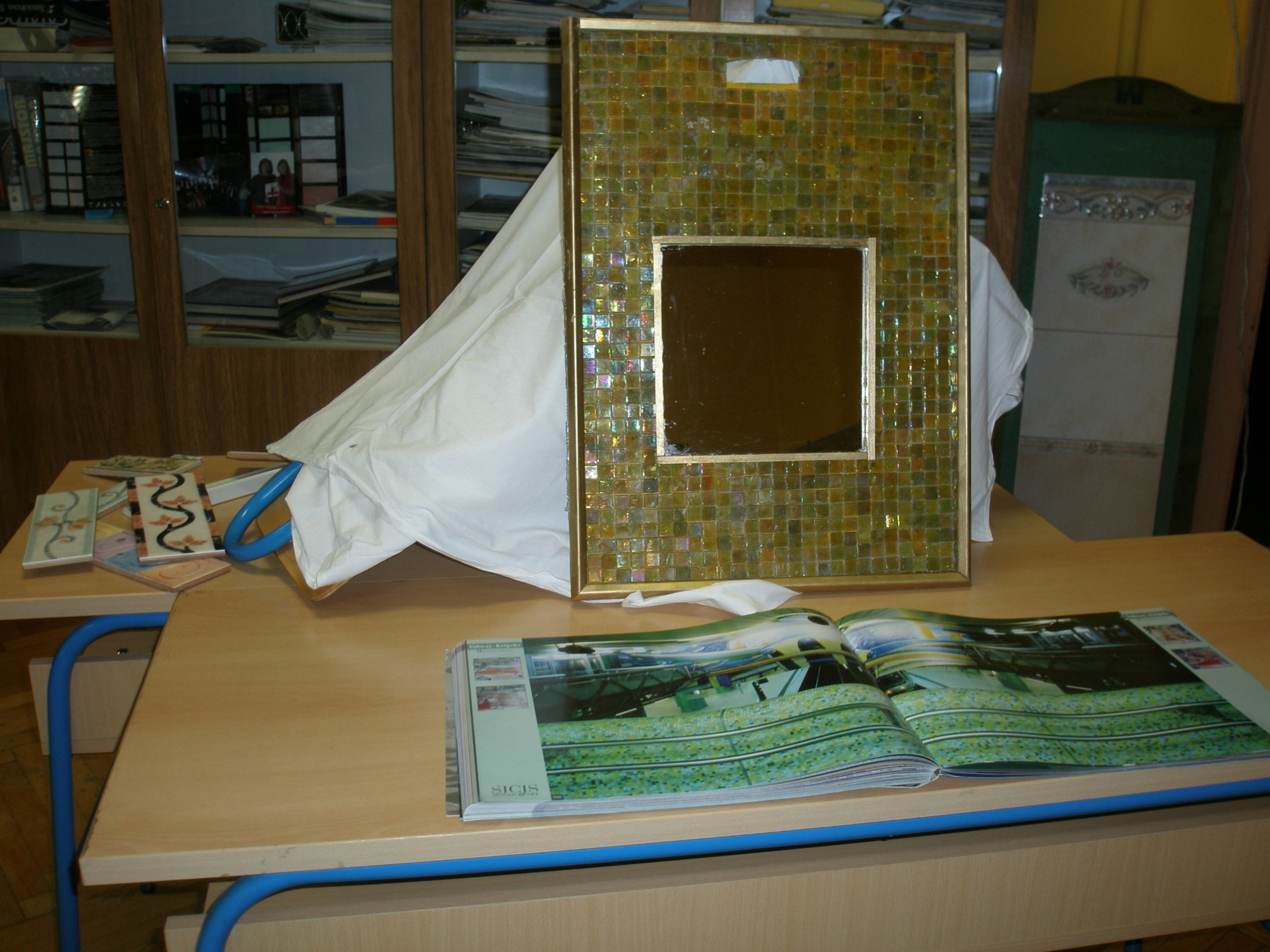 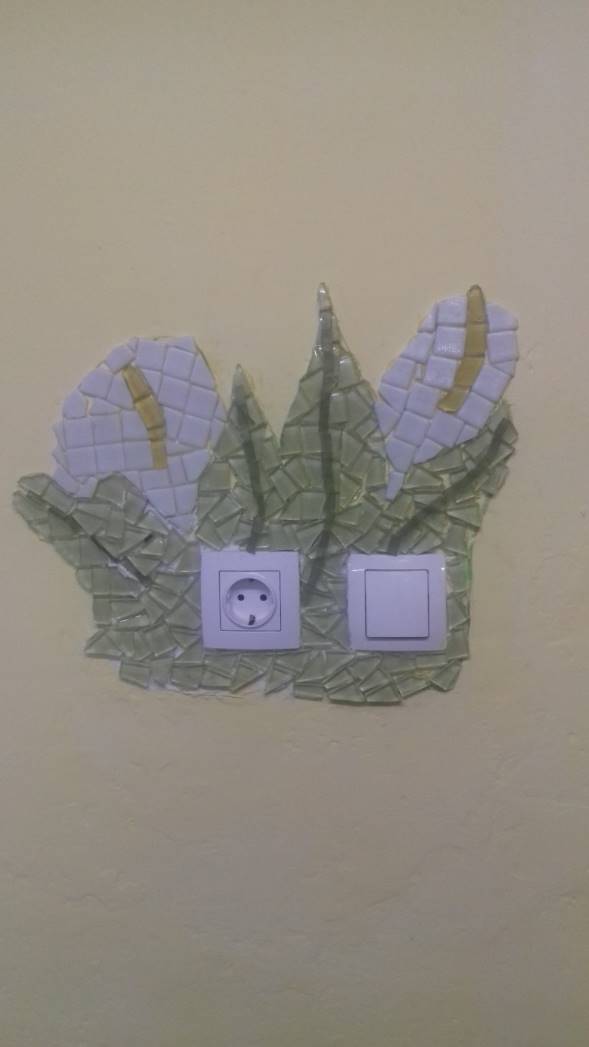 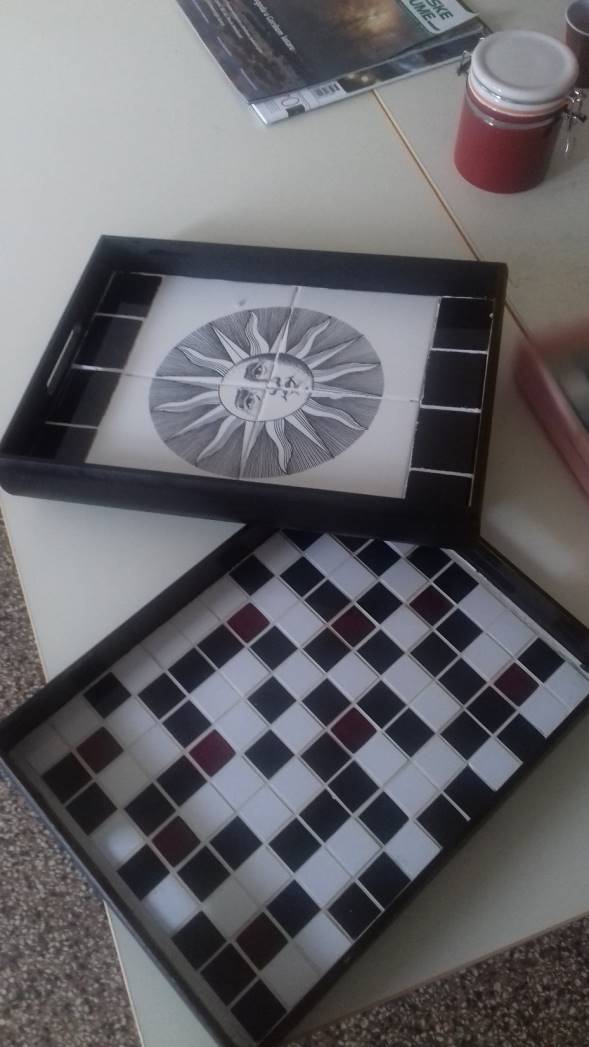 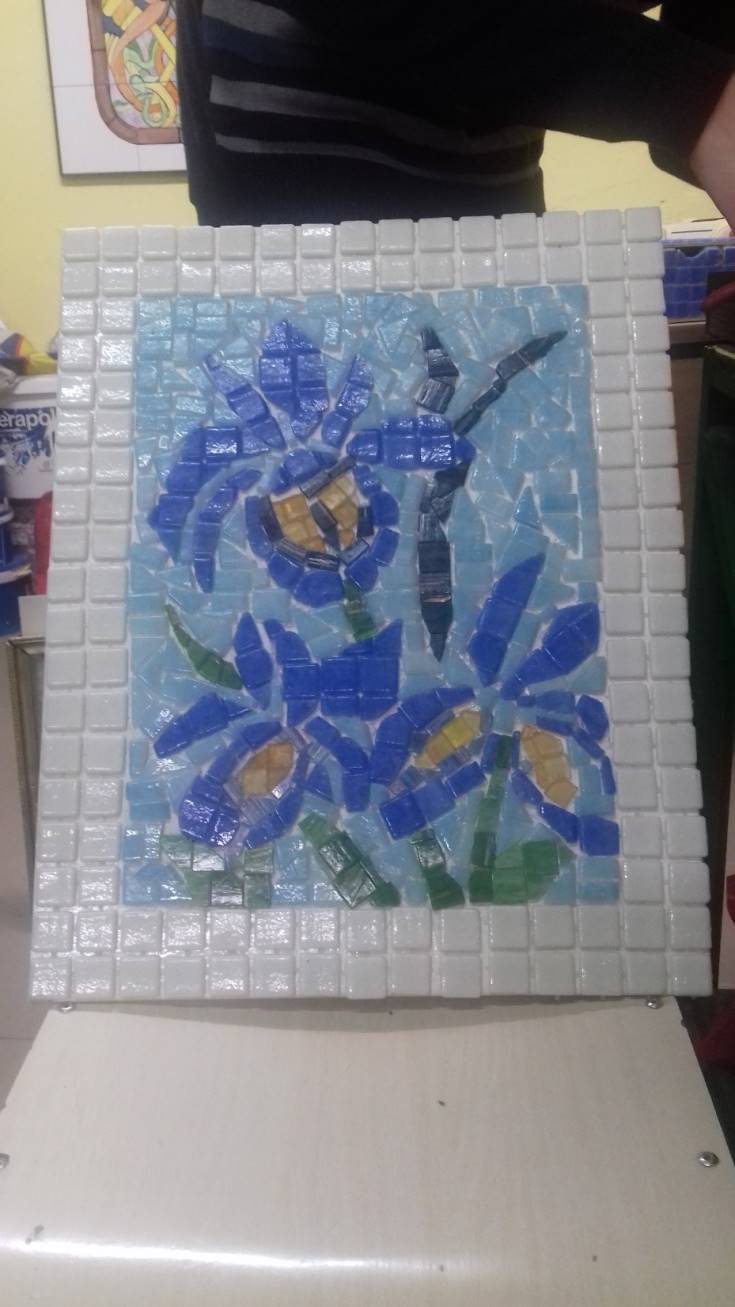 Gdje se zaposliti?
Keramičari - oblagači se zapošljavaju u građevinskim poduzećima, kod obrtnika ili otvaraju svoj vlastiti obrt.
ZIDAR
Osnovni posao zidara je zidanje i žbukanje objekata, ali i postavljanje hidroizolacije, izrada zidova od kamena ili betona, ugradnja prozora, vrata i slično. 
Svoj posao zidari započinju upoznavanjem nacrta, skica i crteža budućeg objekta.
Učenik obavlja praktičnu nastavu u licenciranoj radionici ili trgovačkom društvu te u školskoj radionici.
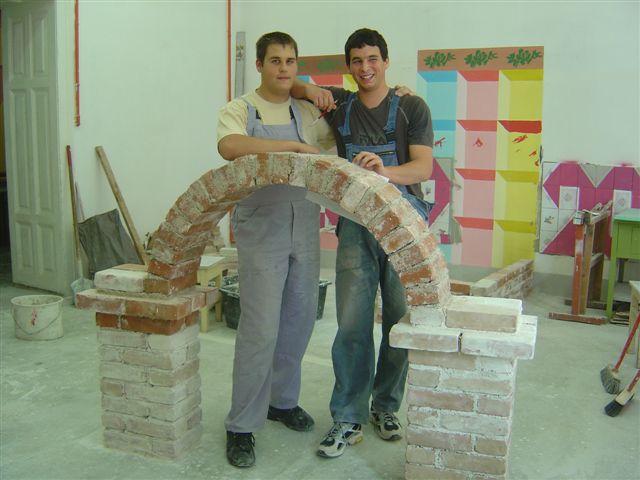 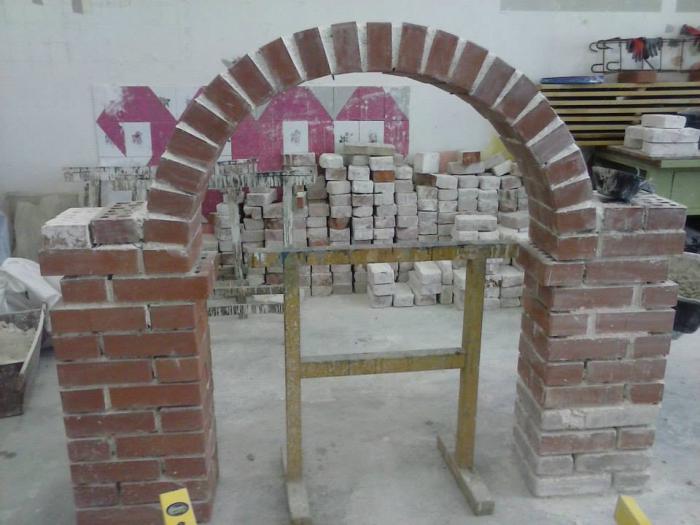 Gdje se zaposliti?
Zidari se zapošljavaju u zidarskim obrtničkim radionicama. 
Ako polože majstorski ispit, mogu otvoriti vlastiti obrt.
AUTOLAKIRER
Ovo je zanimanje zanimljivo  onima koji vole automobile a nisu alergični na boje i lakove.
Autolakirer obavlja poslove brušenja i  lakiranja automobila i ostalih metalnih površina.
Učenik sam pronalazi mjesto obavljanja praktične nastave i to isključivo u licenciranoj radionici ili trgovačkom društvu.
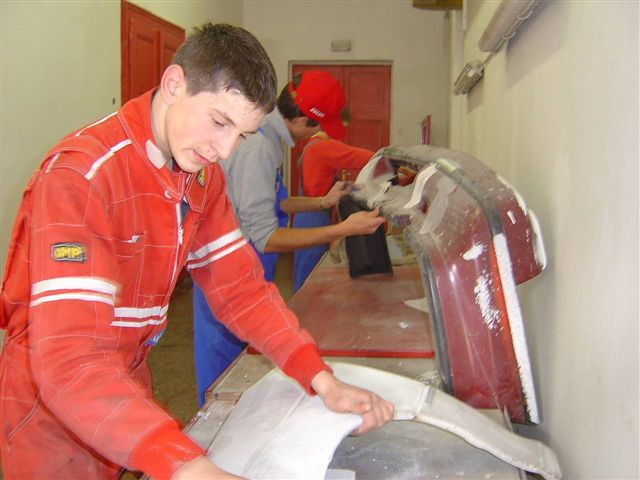 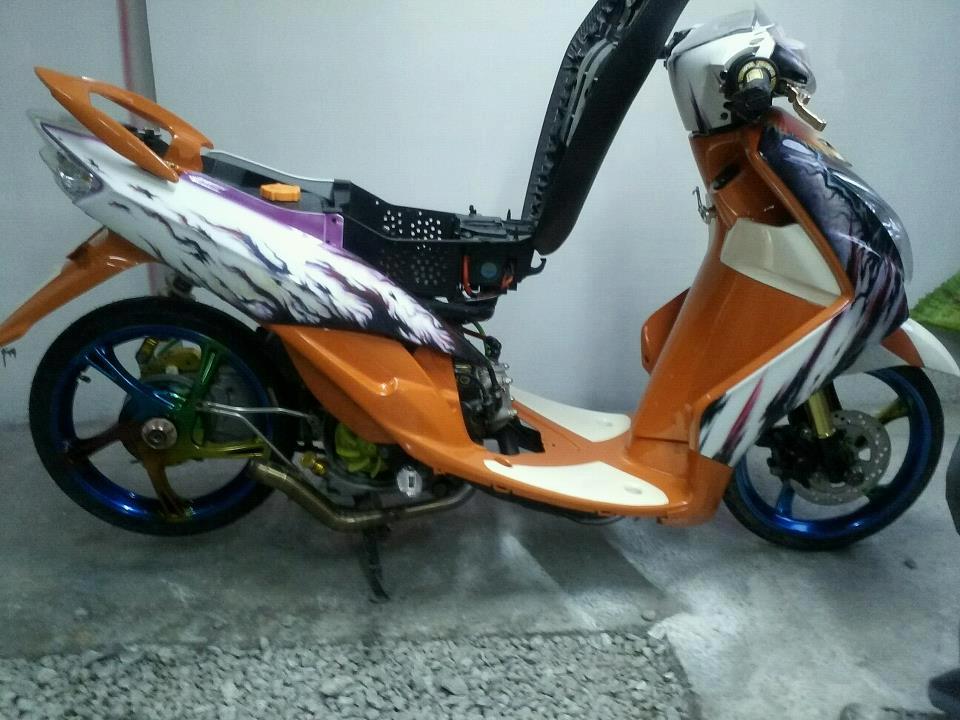 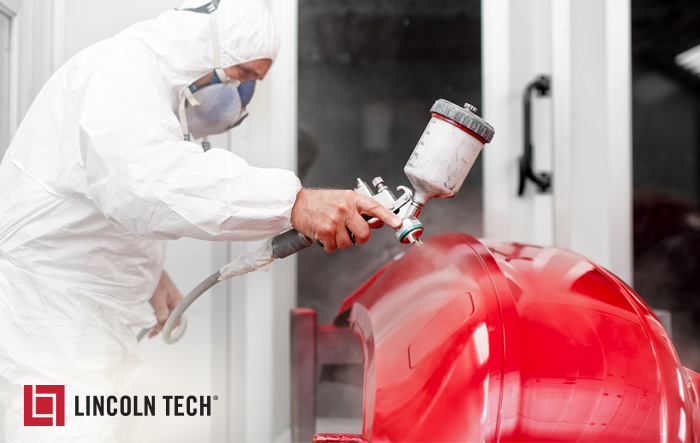 Gdje se zaposliti?
Autolakirer se najčešće zapošljava u autolakirerskim radionicama, ali se može zaposliti i u automobilskoj industriji, brodogradnji i u zanatskim radionicama.
SOBOSLIKAR - LIČILAC
Obavlja poslove bojanja , oslikavanja i ukrašavanja vanjskih i unutarnjih površina građevina.
Završno boji kamene, drvene i metalne podloge.
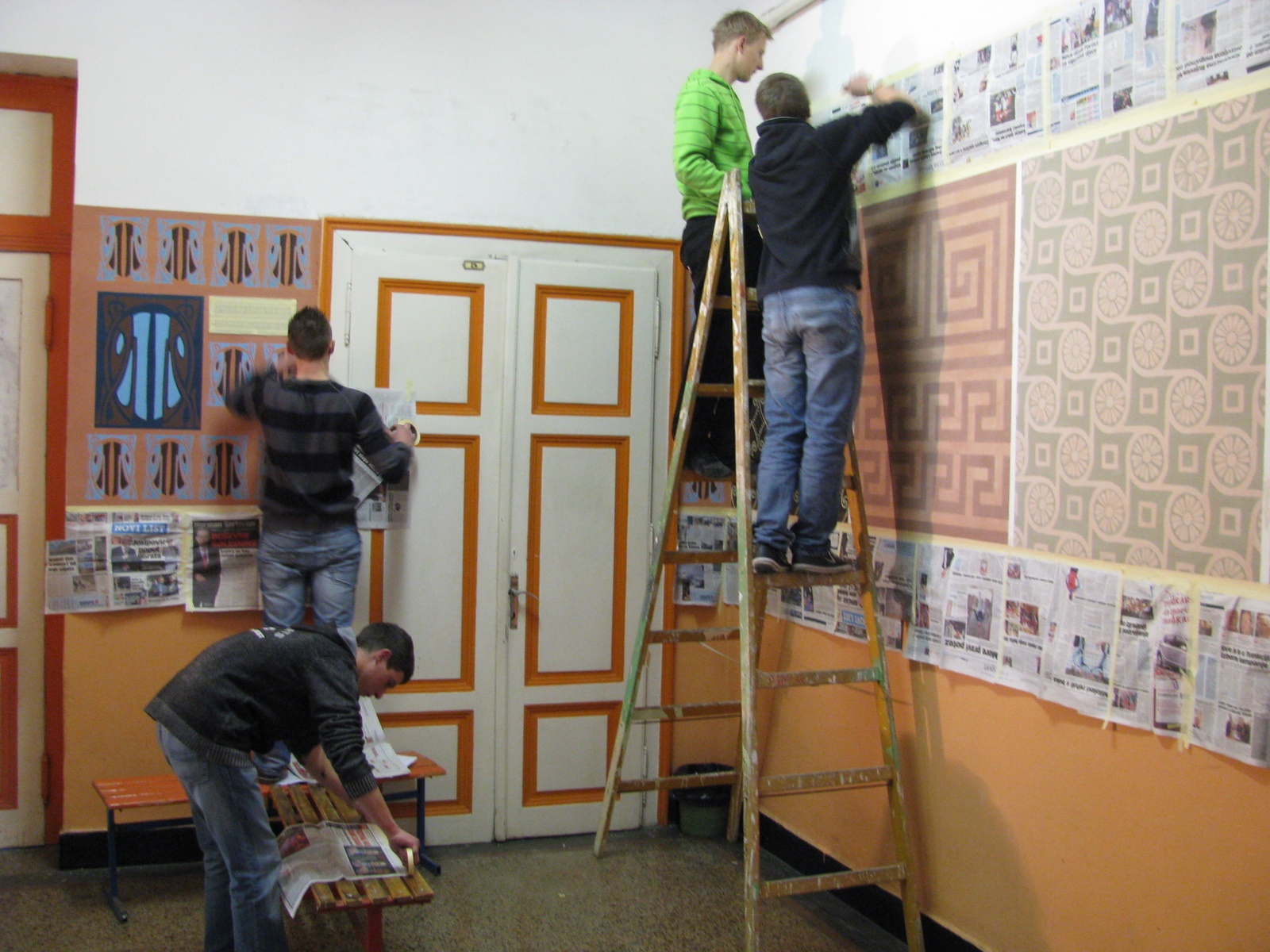 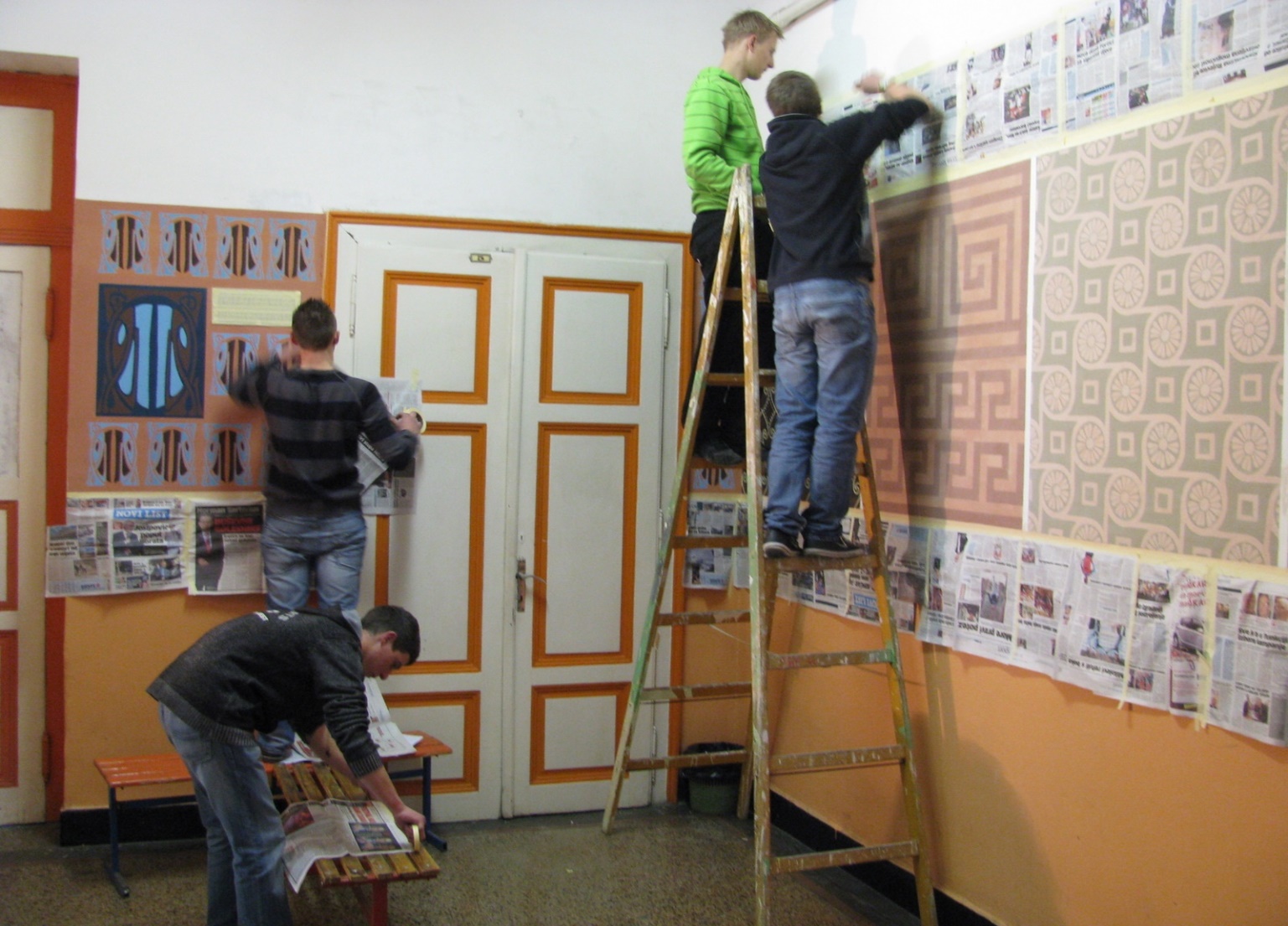 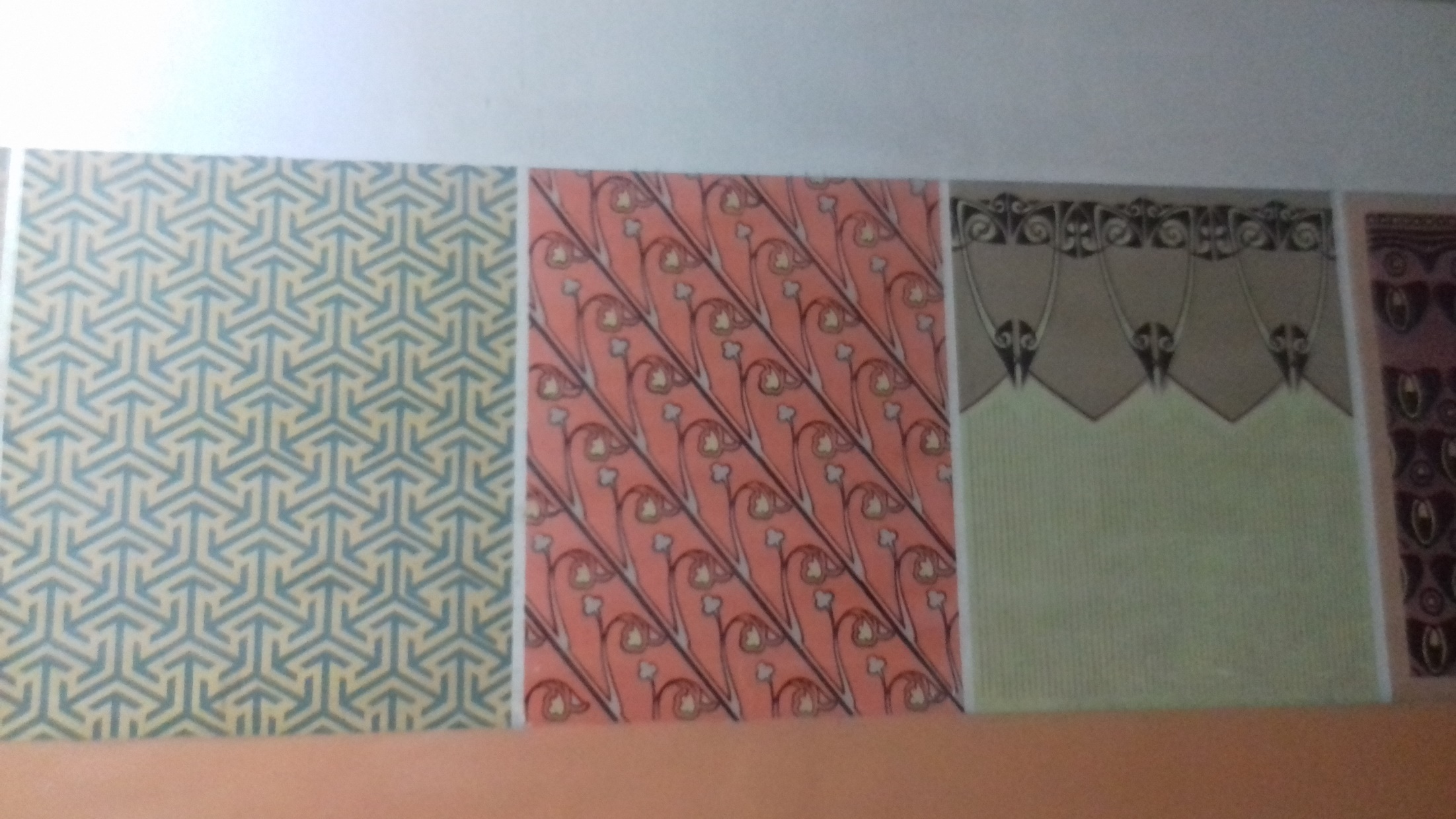 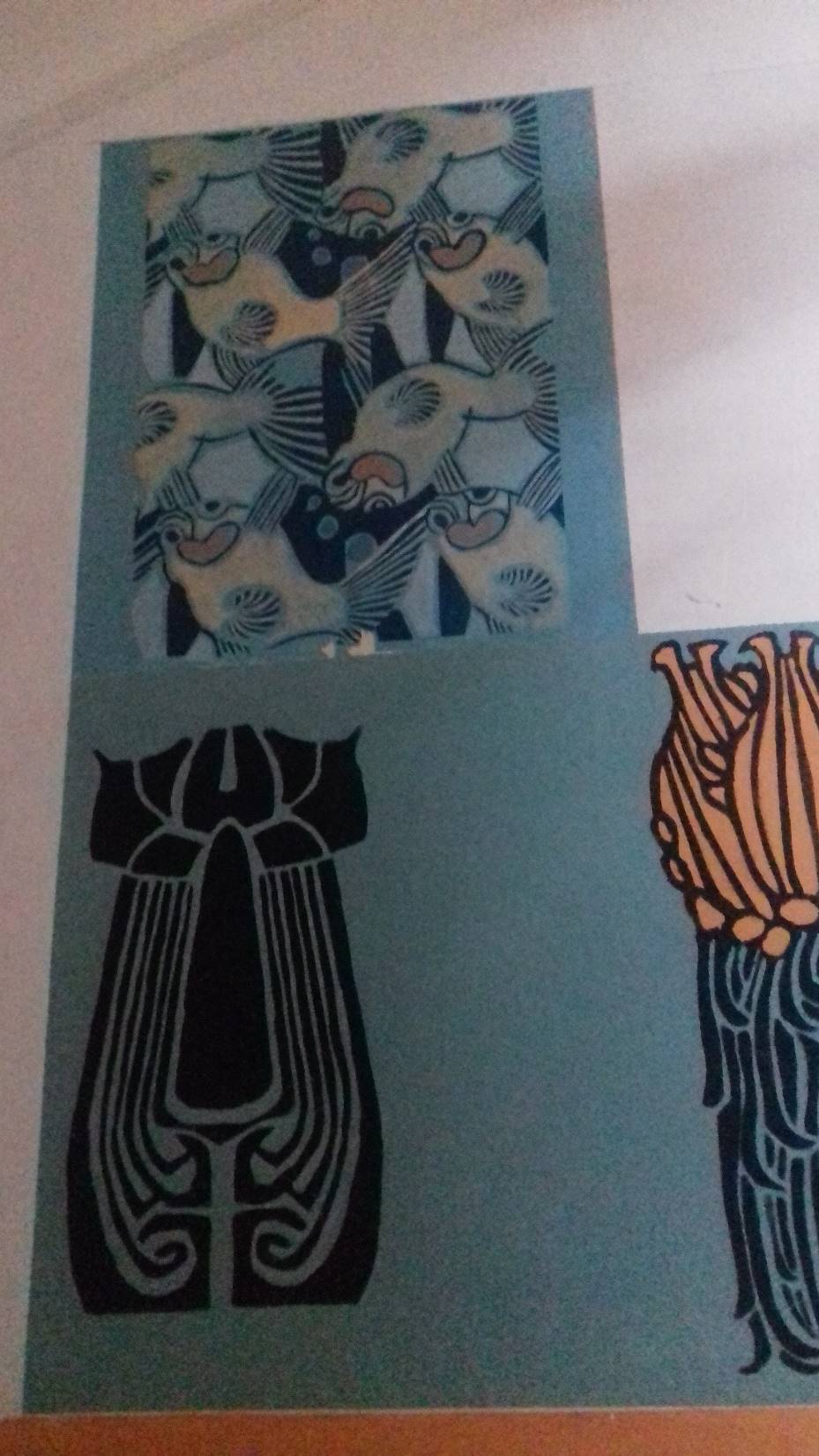 Gdje se zaposliti?
Zapošljavaju se u poduzećima koja se bave završnim radovima u graditeljstvu. 
Nakon završenog obrazovanja, učenicima se pruža mogućnost napredovanja u struci kroz polaganje majstorskog ispita, te osamostaljivanje kroz privatni obrt.
CVJEĆAR
Izrađuje bukete i cvjetne aranžmane za sve prigode, izrađuje vijence, grobne aranžmane
Proizvodi, nabavlja i prodaje rezano cvijeće i sadnice.
Dekorira razne prostore za poslovna i privatna događanja lončanicama i cvjetnim dekoracijama.
Daje savjete kupcima o uzgoju i njezi biljaka.
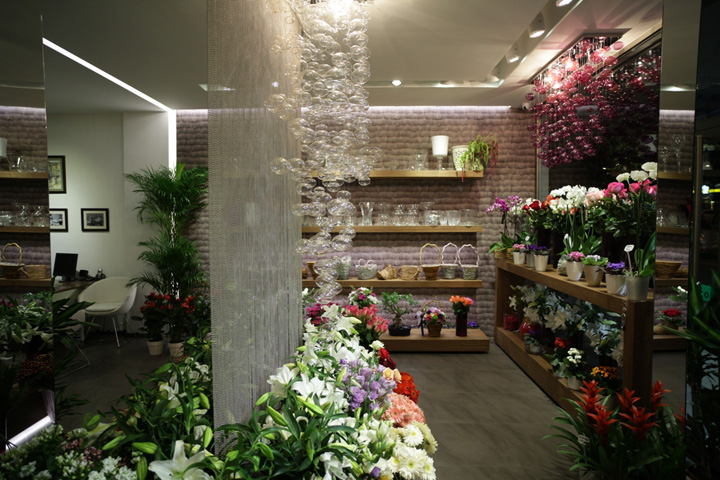 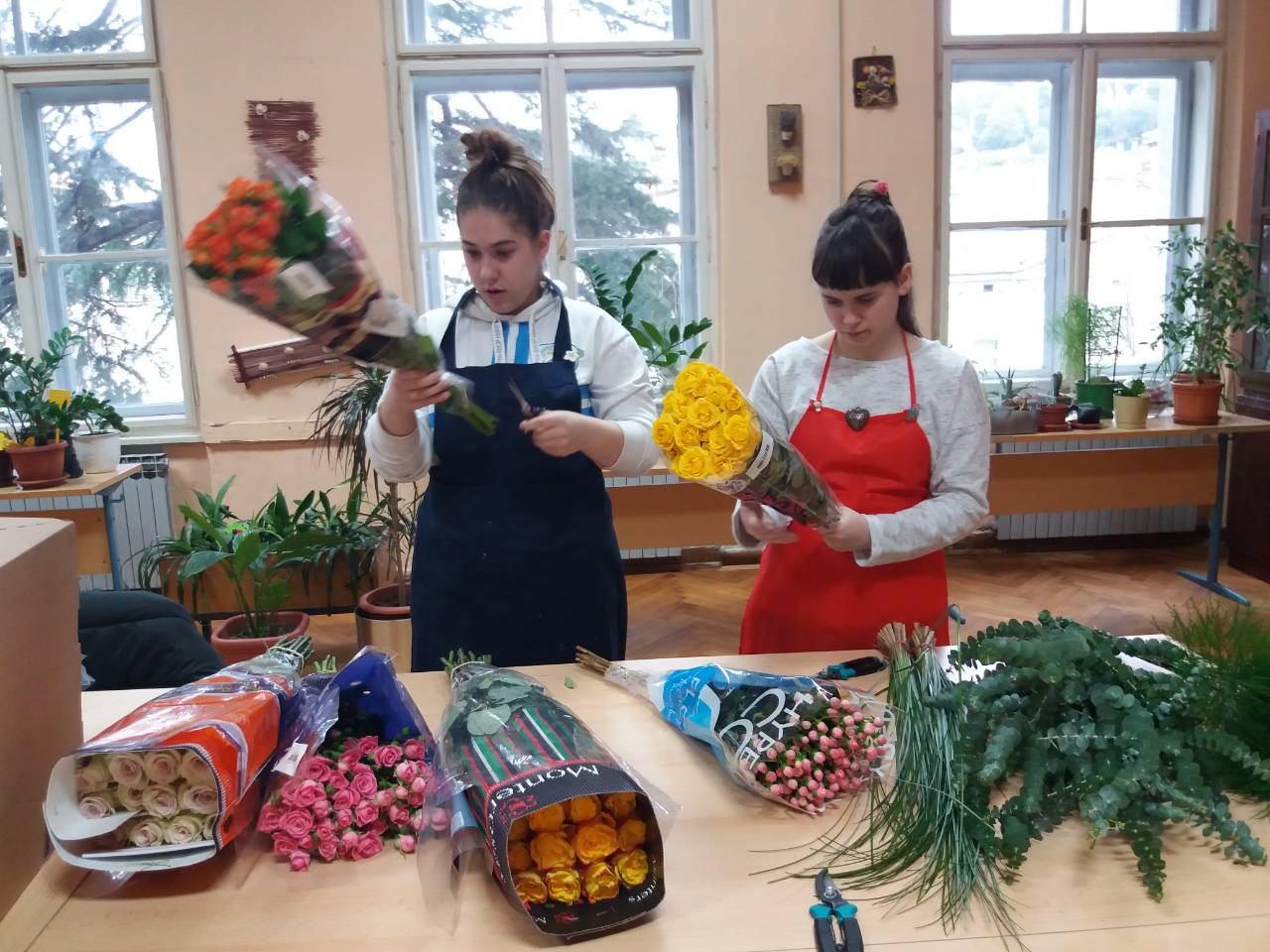 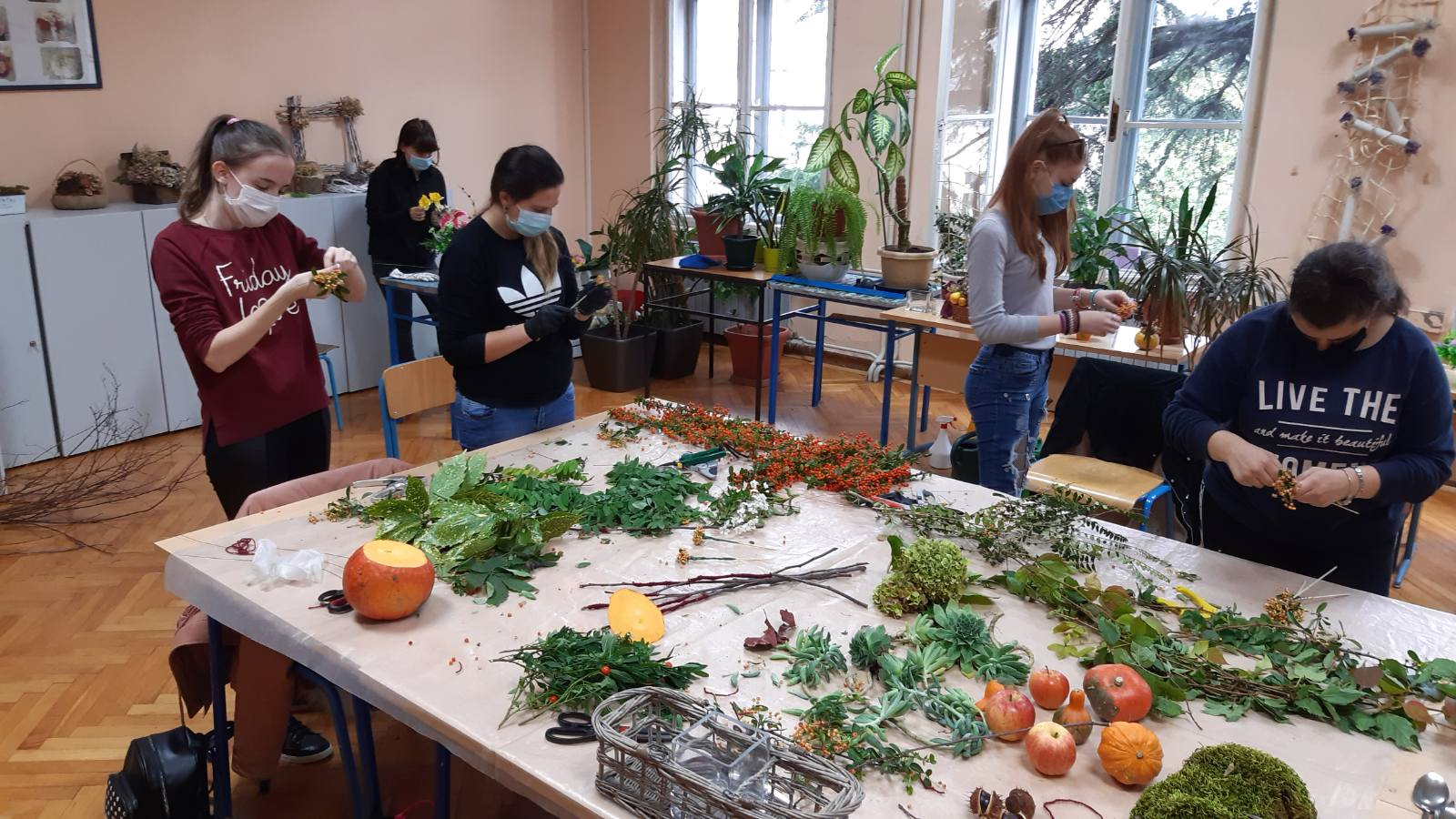 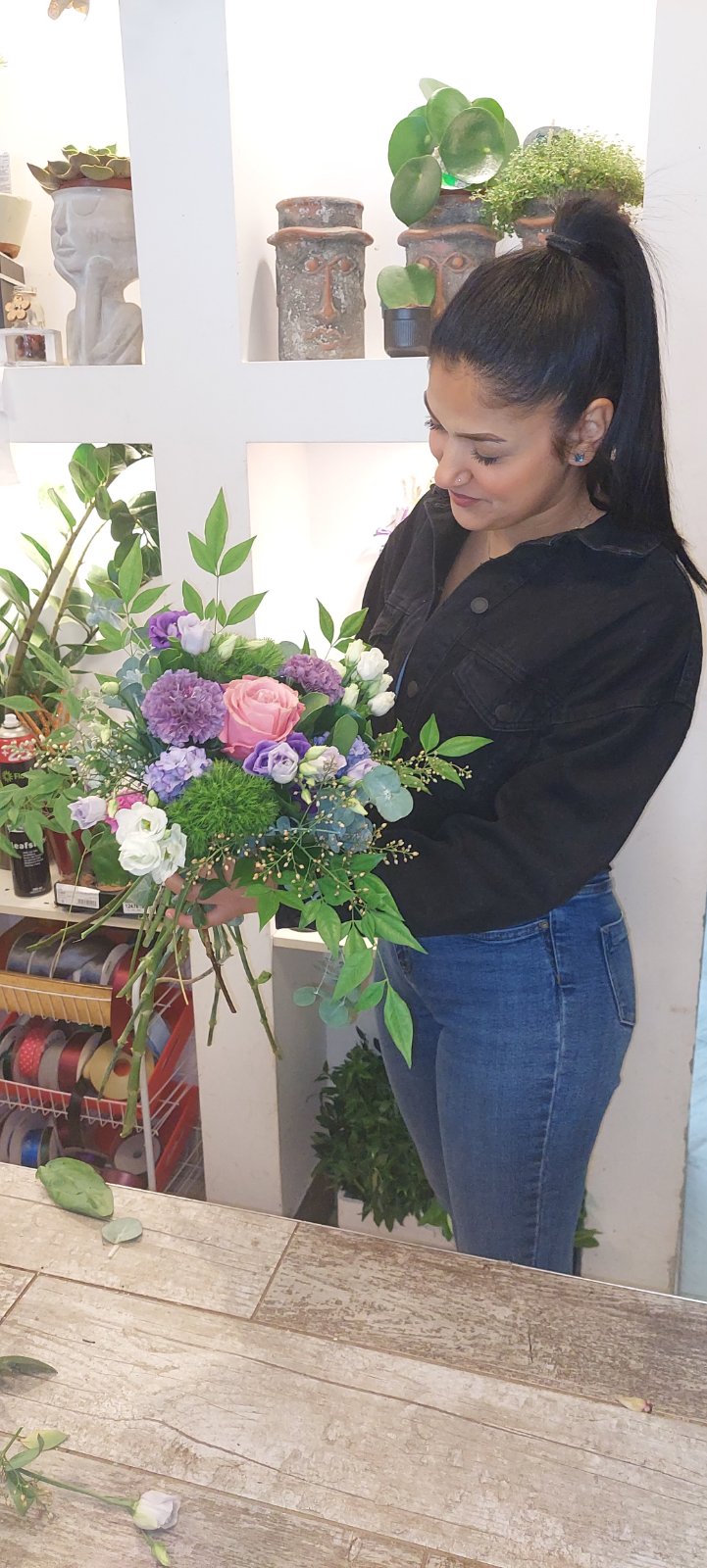 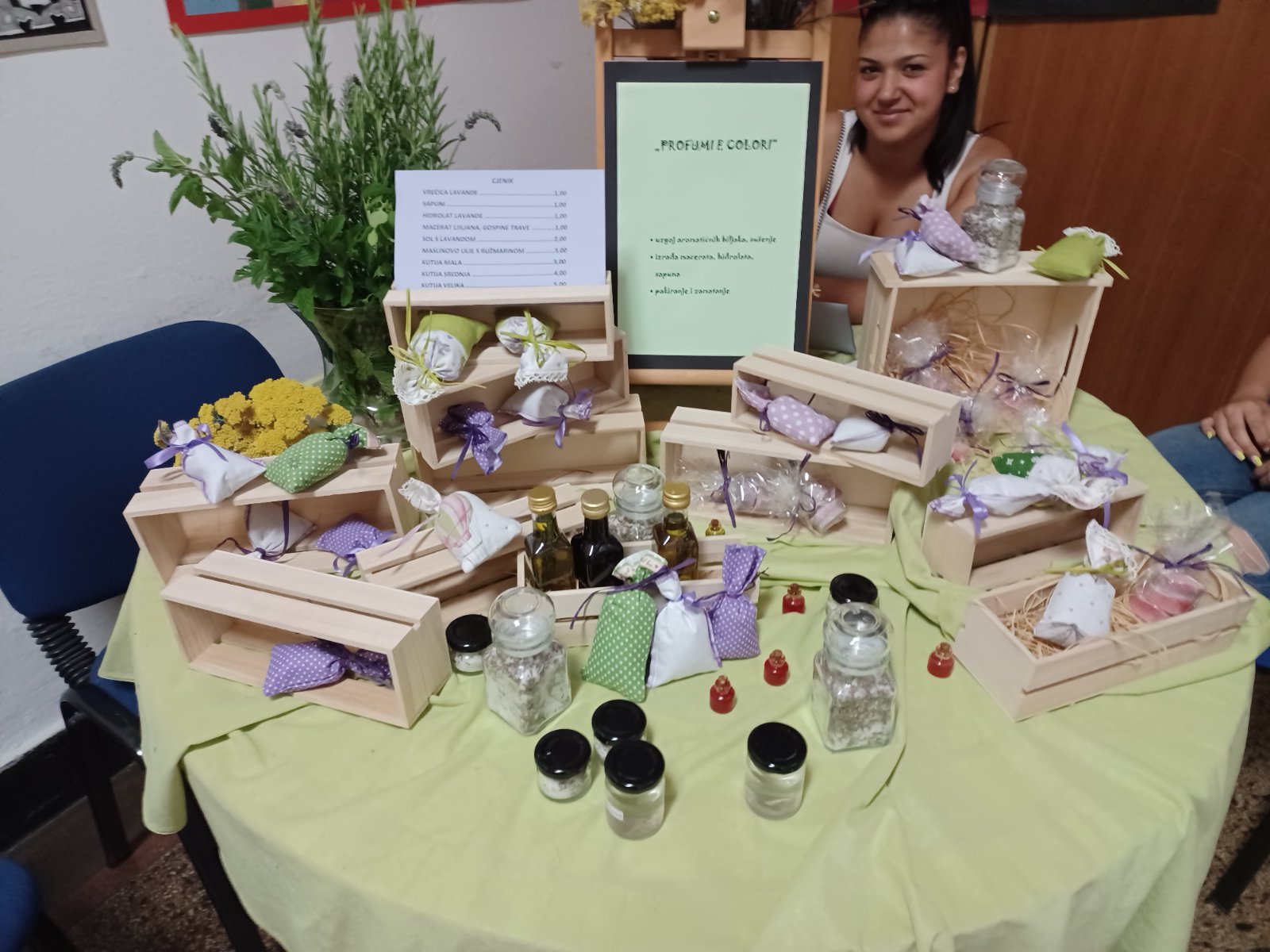 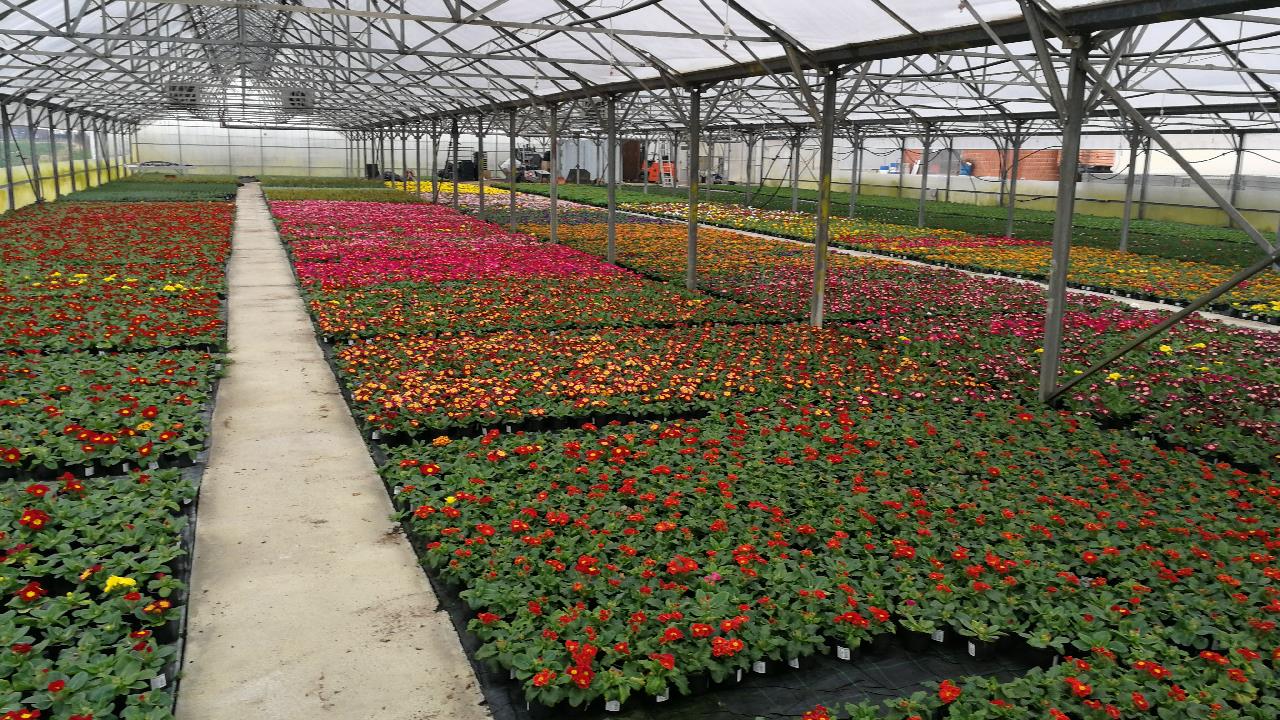 Gdje se zaposliti?
u cvjećarnicama ili cvjetnim ateljeima,
u vlastitoj cvjećarnici,
u tvrtkama koja se bave veletrgovinom cvijeća i cvjećarskog pribora,
u proizvodnji cvijeća za prodaju.
VRTLAR
Uređuje vrtove, zelene površine, travnjake u parkovima i na sportskim terenima, zelene površine koje okružuju različite institucije.
Proizvodi različite vrste ukrasnog bilja, cvijeća, drveća, začinskog bilja, voća i povrća u zaštićenim prostorima i na otvorenim površinama.
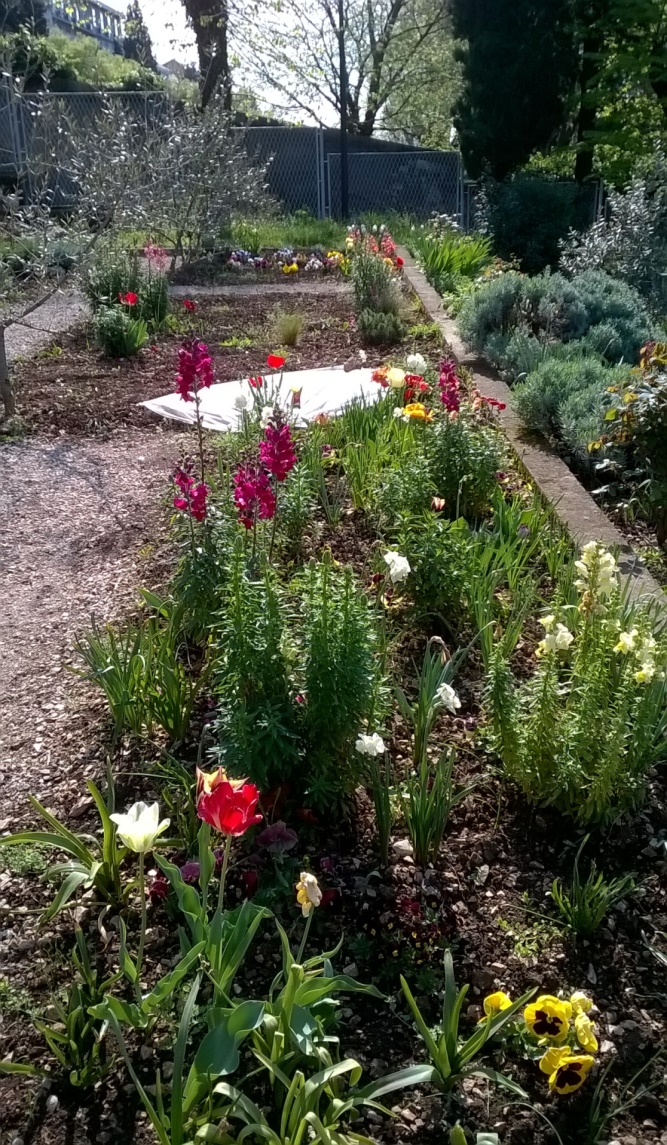 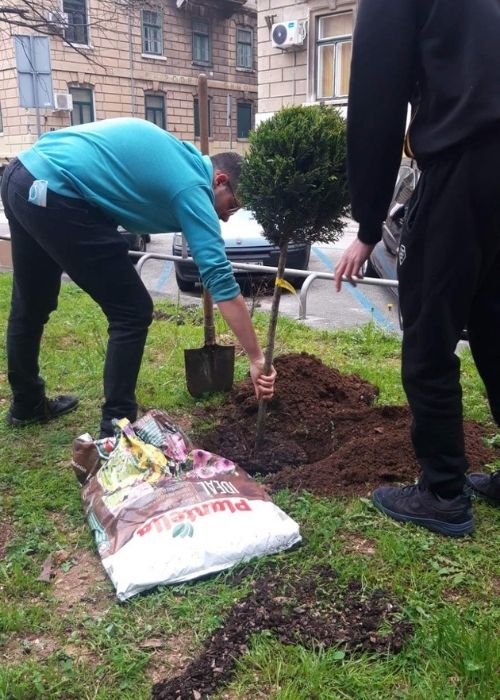 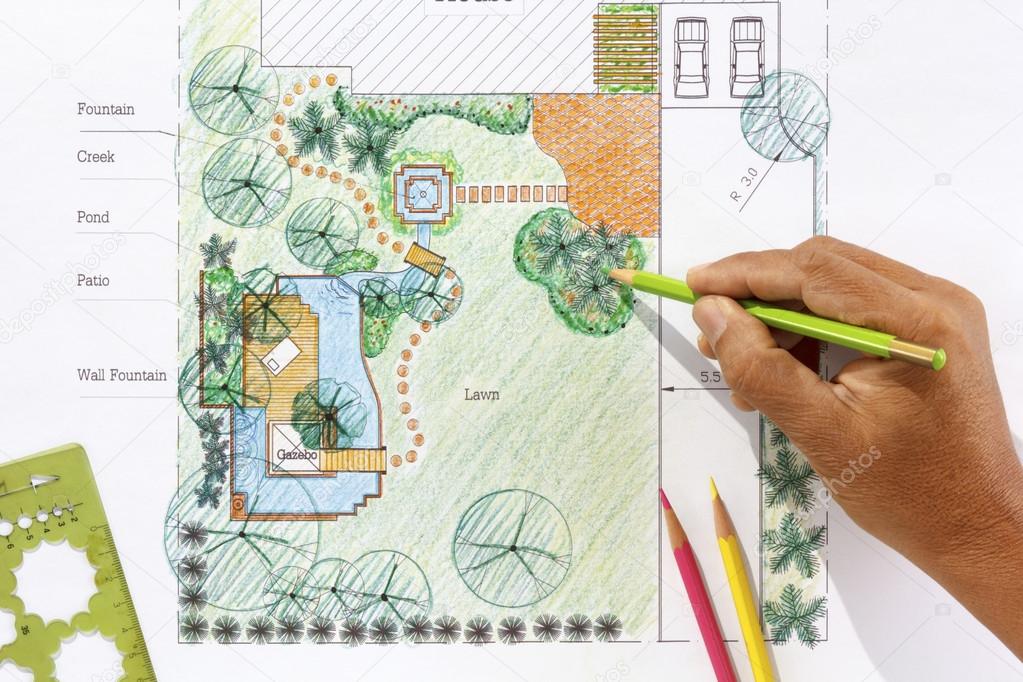 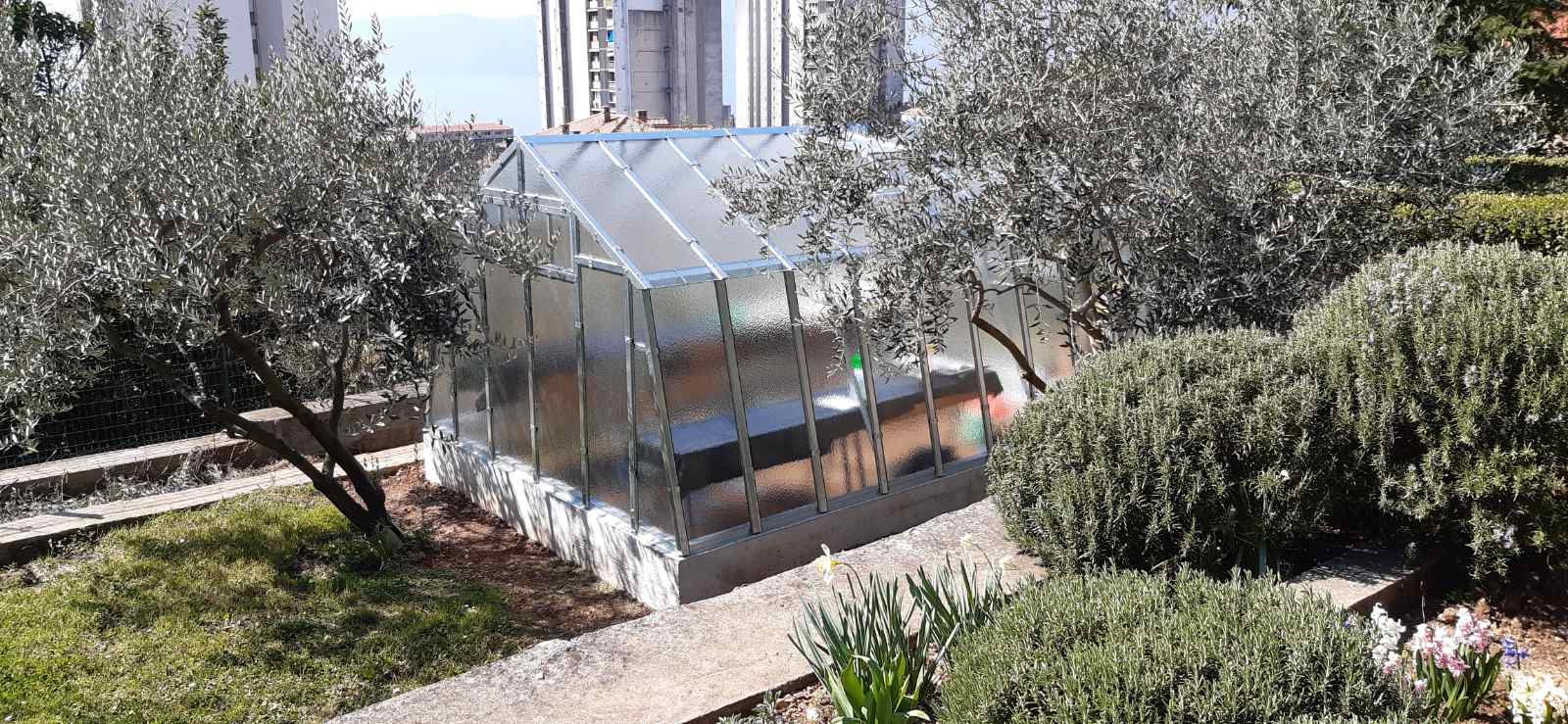 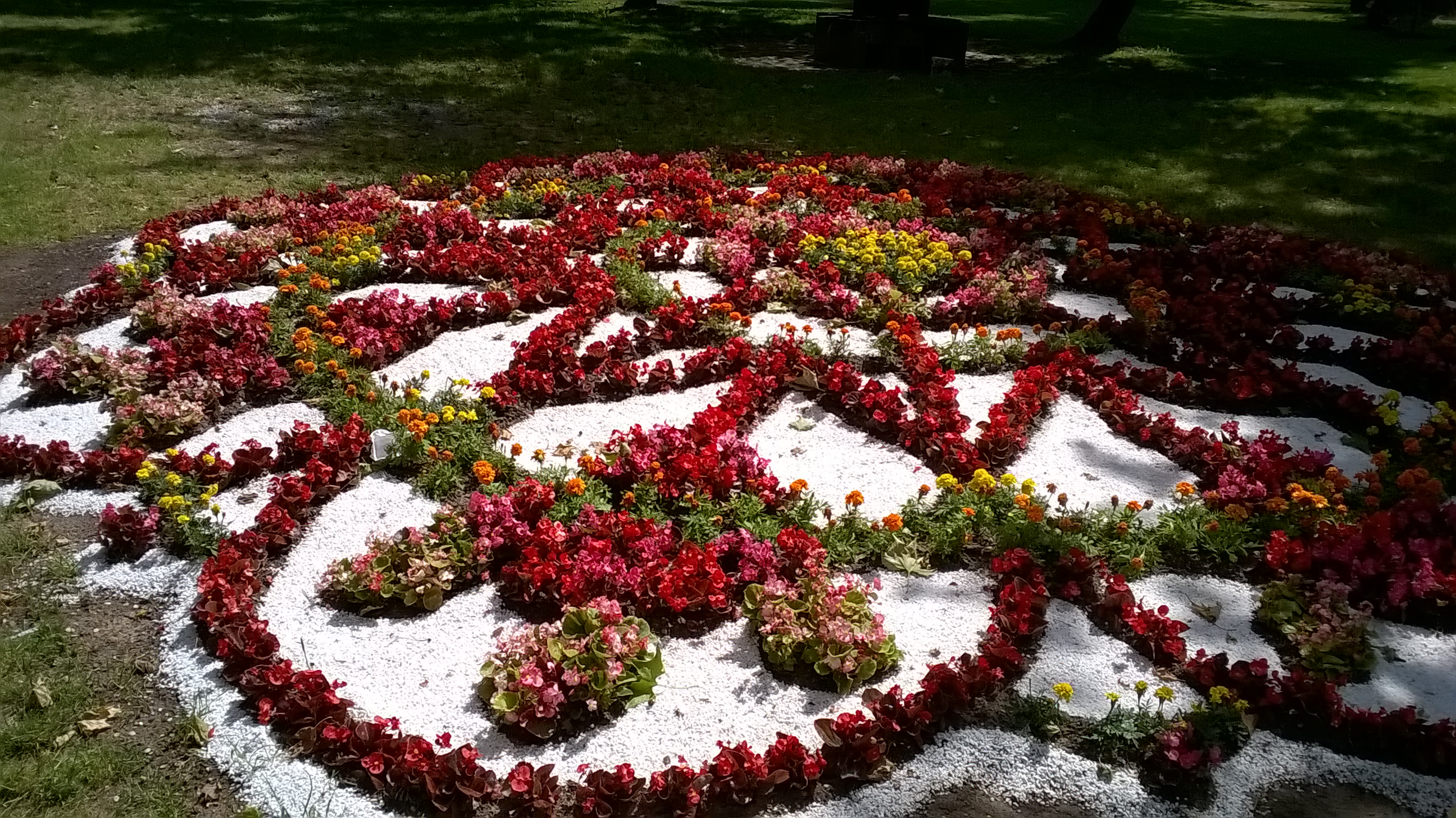 Gdje se zaposliti?
u komunalnim ustanovama na postavljanju i održavanju vrtno - tehničkih elemenata, na podizanju i održavanju sportskih i rekreacijskih površina i groblja
u vrtlarijama, OPG - ima, zatvorenim uzgojnim prostorima, rasadnicima 
samostalni rad na podizanju i održavanju malih kućnih vrtova
Izvannastavne i izvanškolske aktivnosti
provođenje projekata
sudjelovanje na različitim manifestacijama, izložbama
obilježavanje važnijih datuma
volontiranje
suradnja s lokalnom zajednicom
natjecanja
stručne ekskurzije
izleti
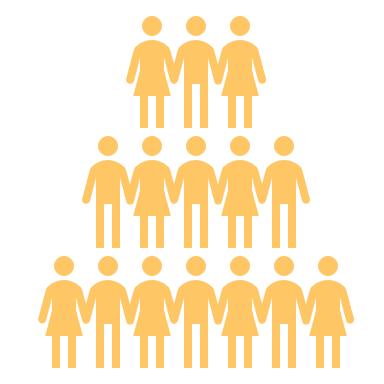 Mladi floristi
Digitalni školski list
Školsko sportsko društvo «Graditelj»
Matematička radionica
Zavolontirani volonteri
„Akcija za 5!“ kojem je za 2023. godinu tema: „Zdravlje mladih“
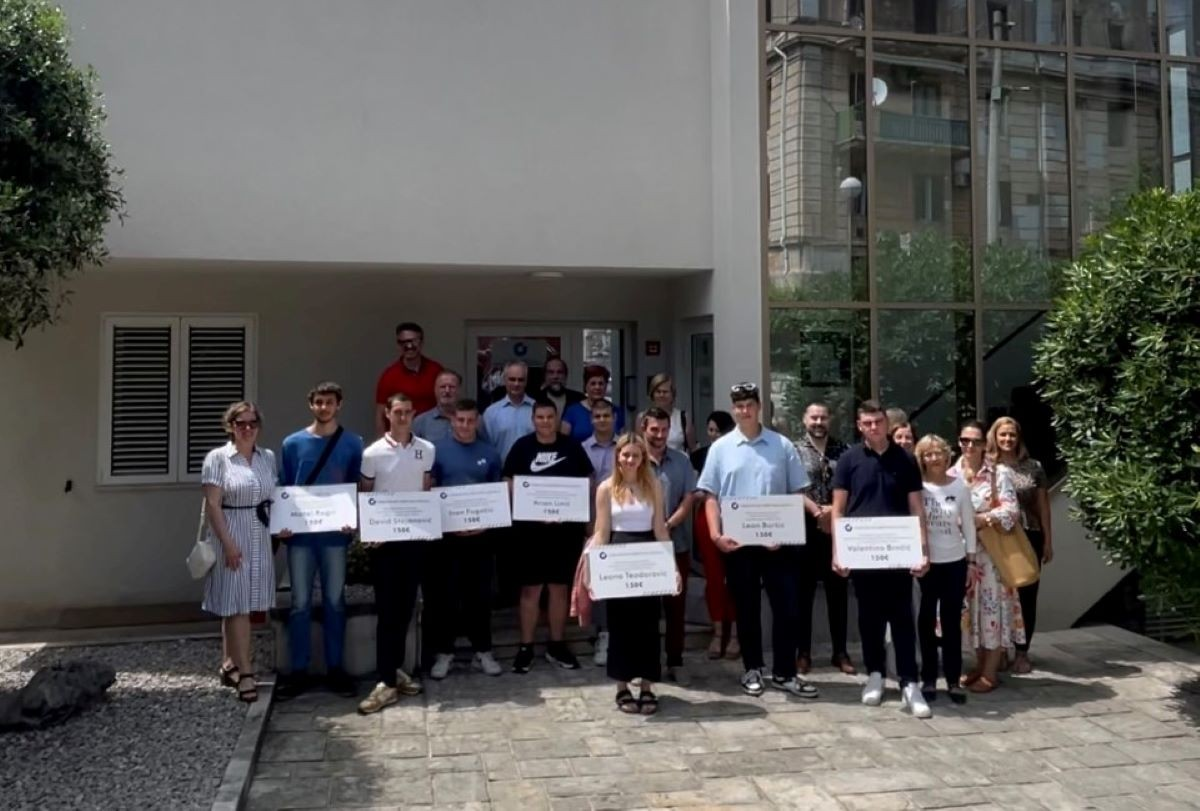 Dodijela novčanih nagrada najboljim učenicima strukovnih škola
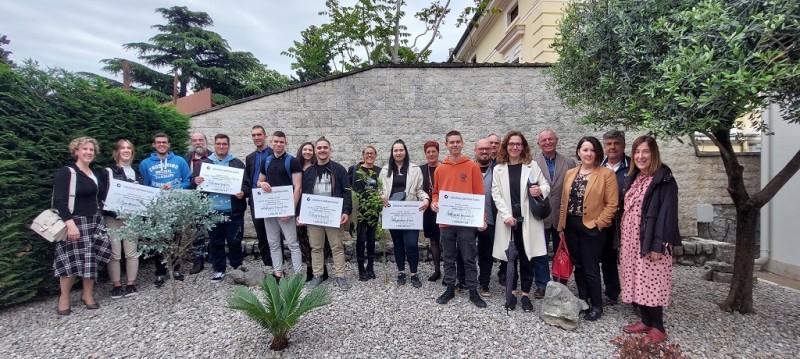 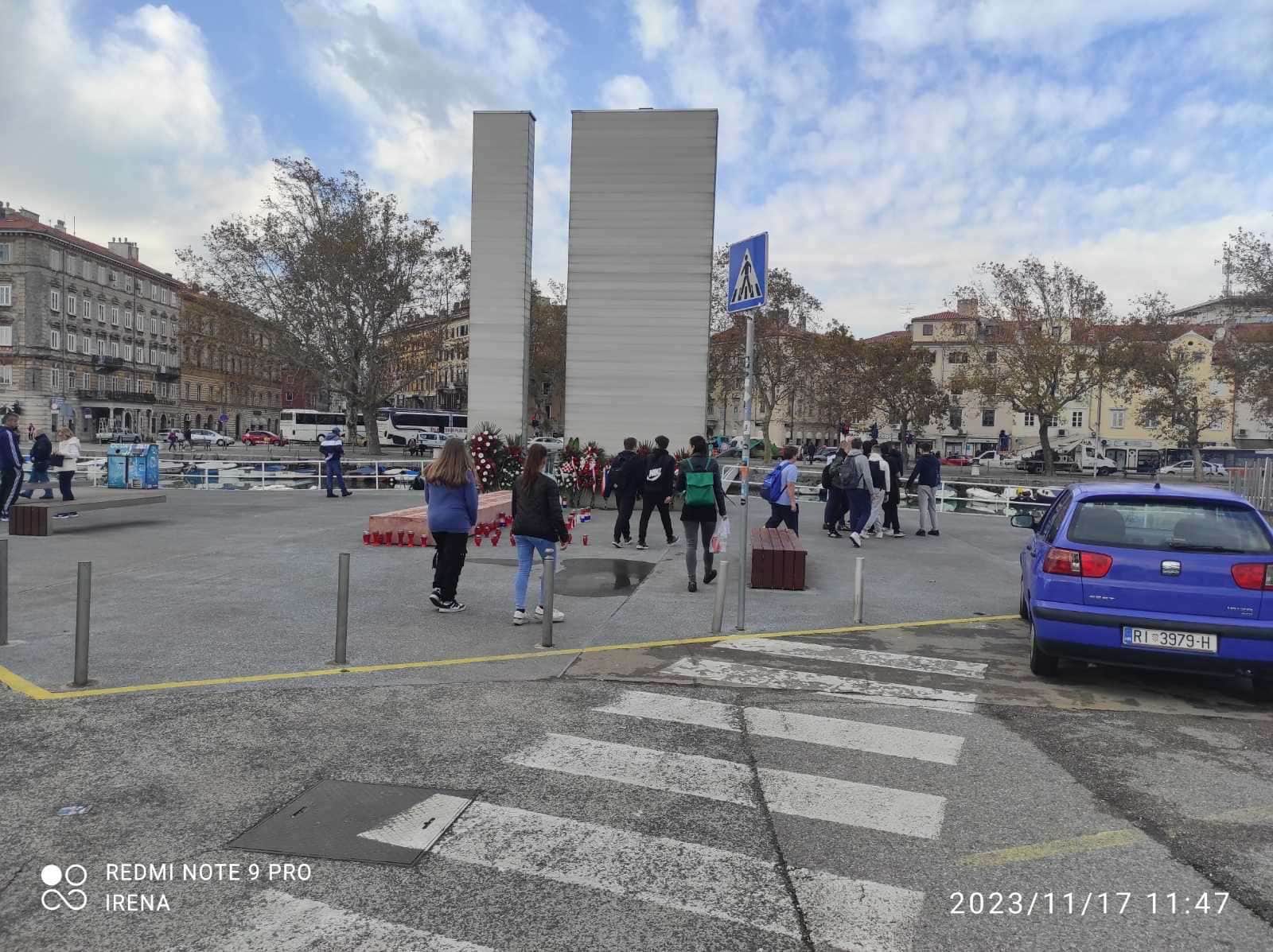 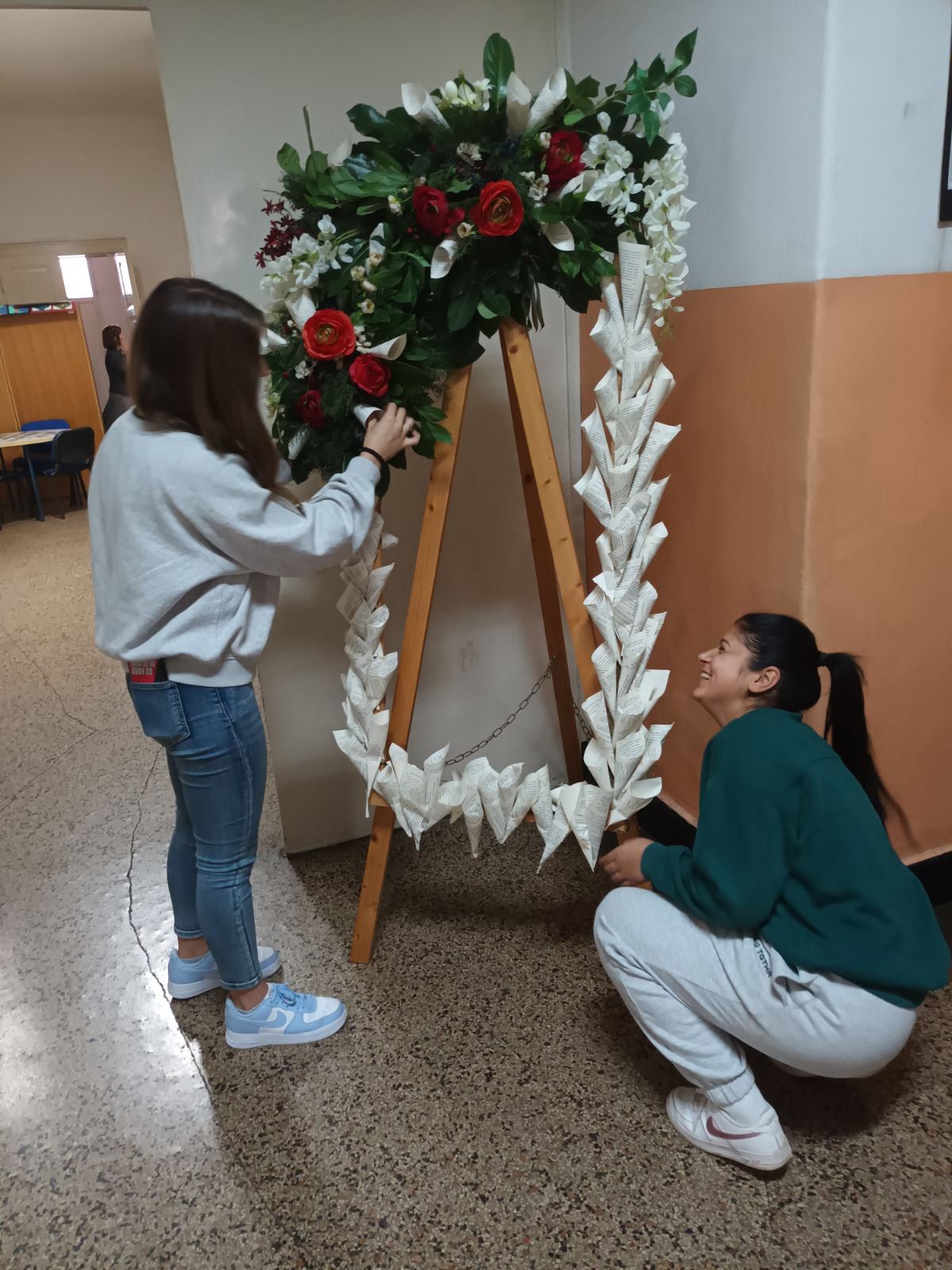 Obilježili smo 32. obljetnicu stradanja grada Vukovara u Domovinskom ratu
Dan škole – 31. obljetnica Graditeljske škole za industriju i obrt Rijeka
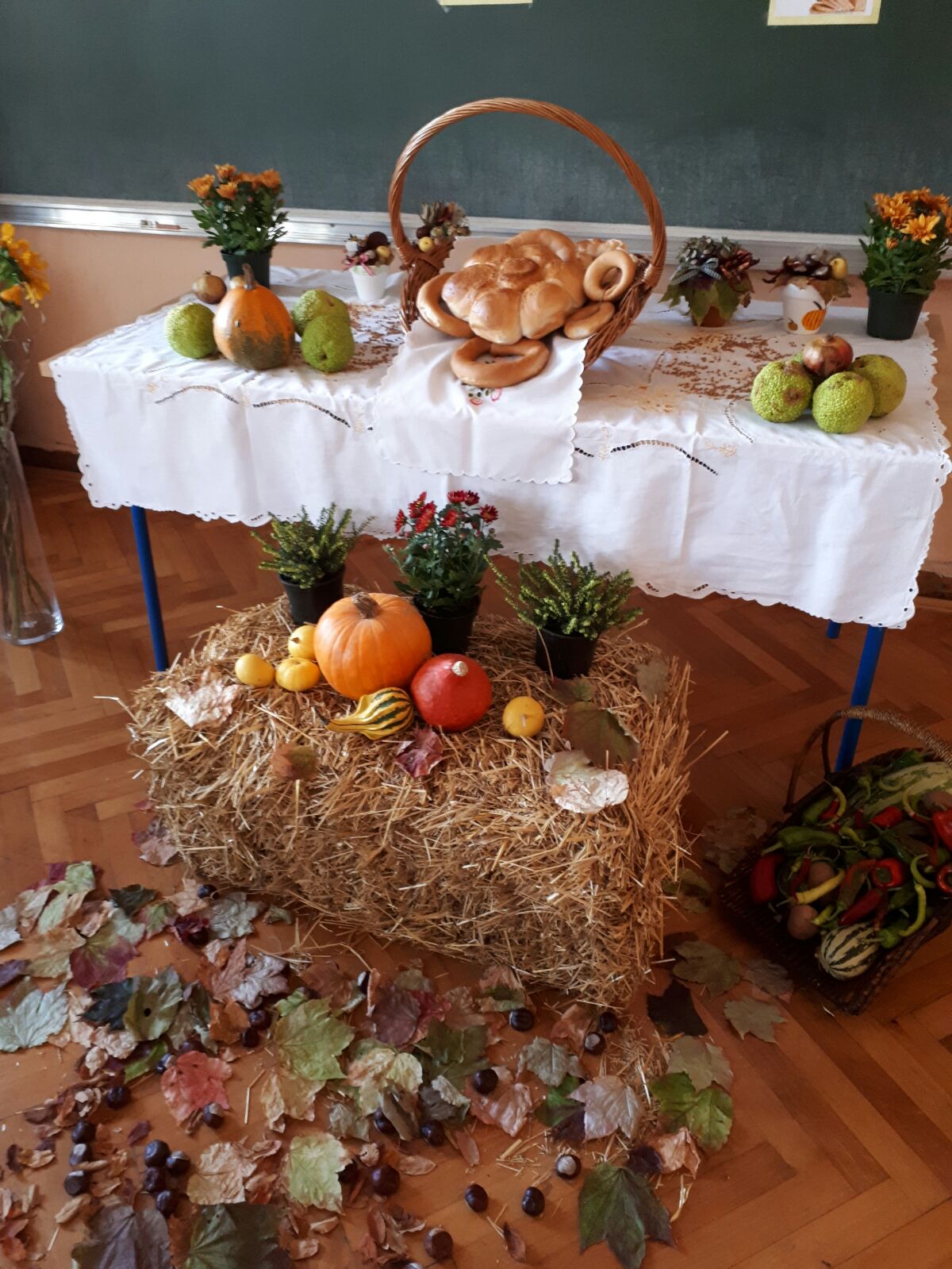 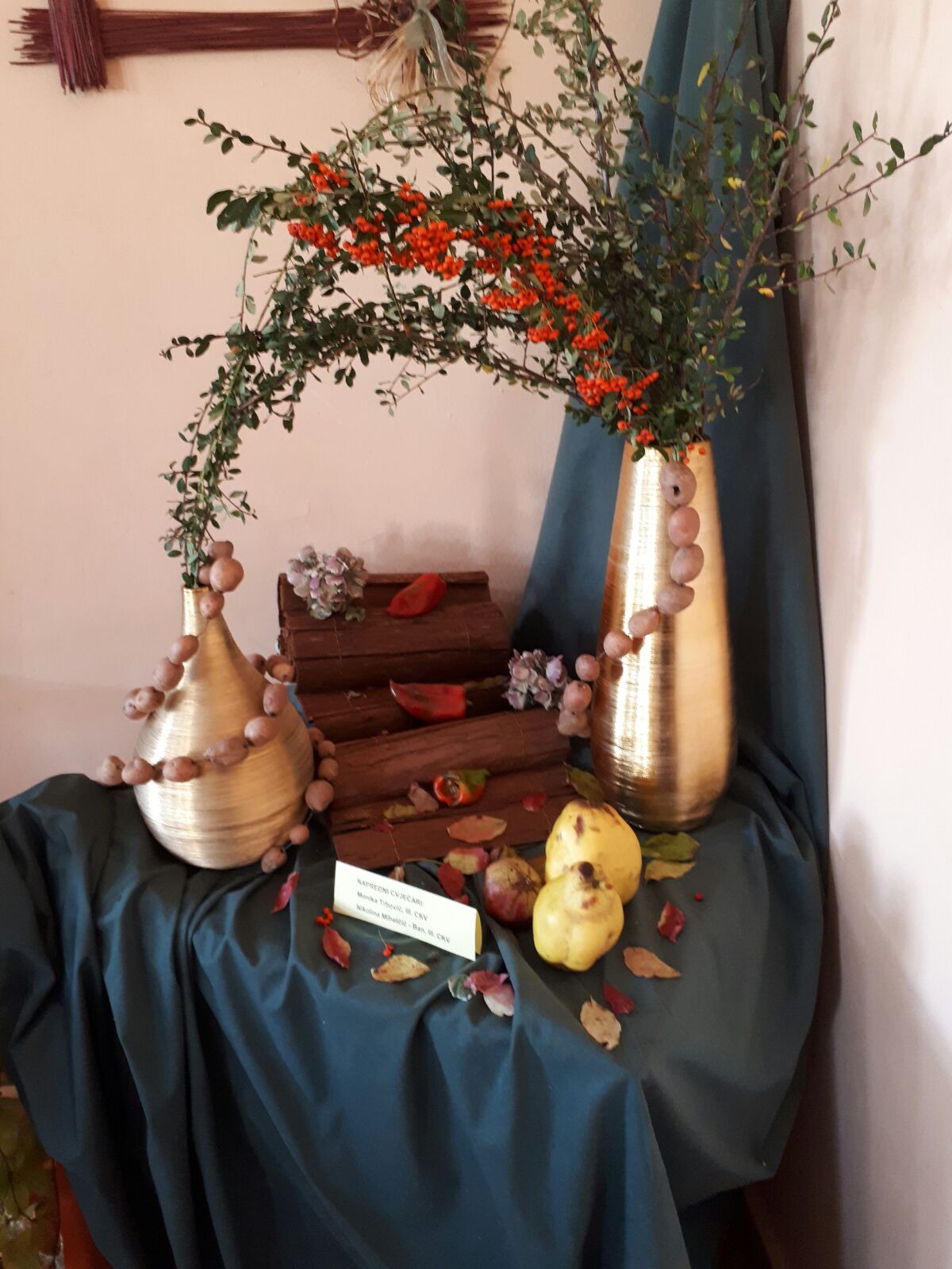 Dani kruha i plodova zemlje
18. Akcija za 5 !
Poslovni izazov – natjecanje srednjoškolaca u poduzetništvu
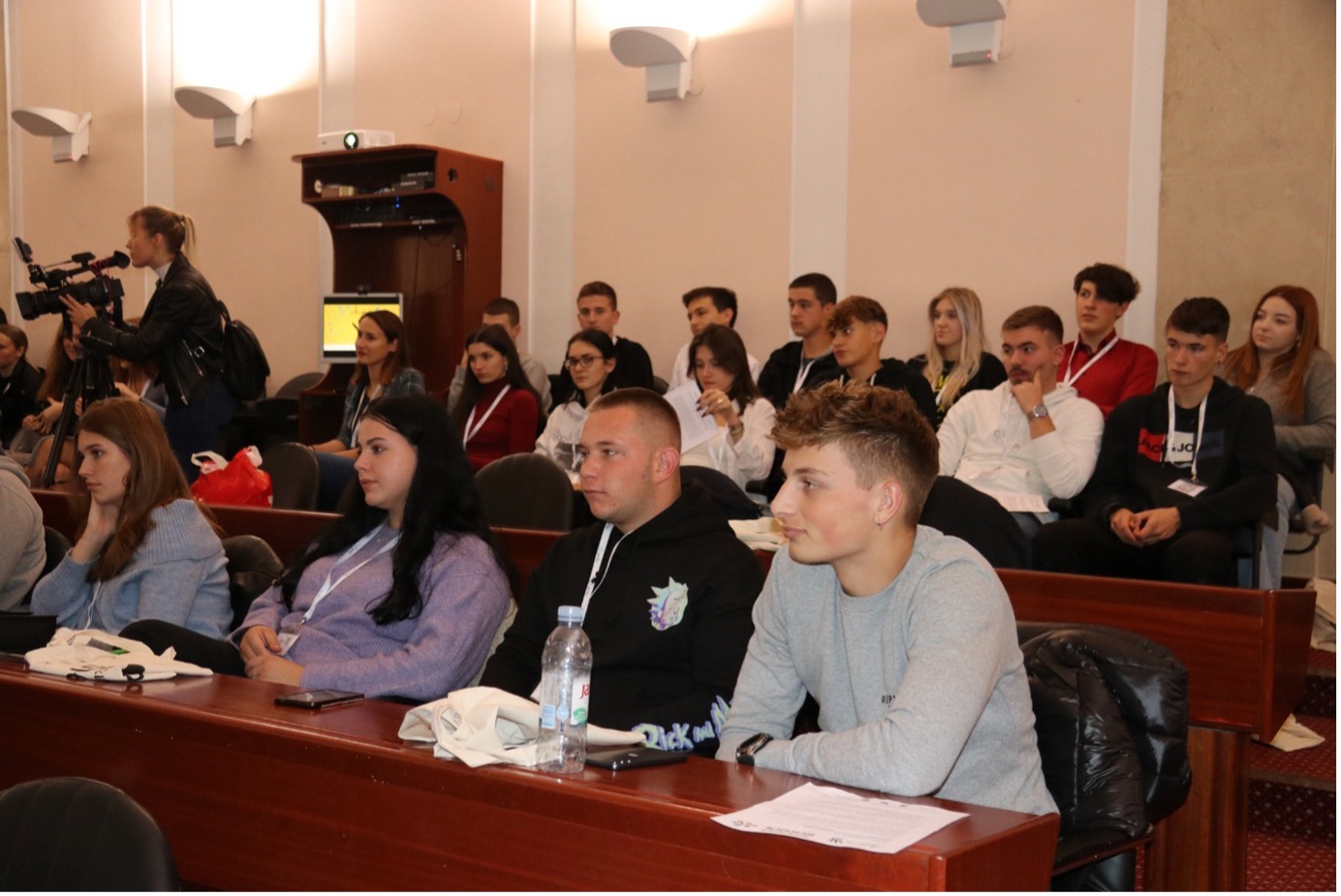 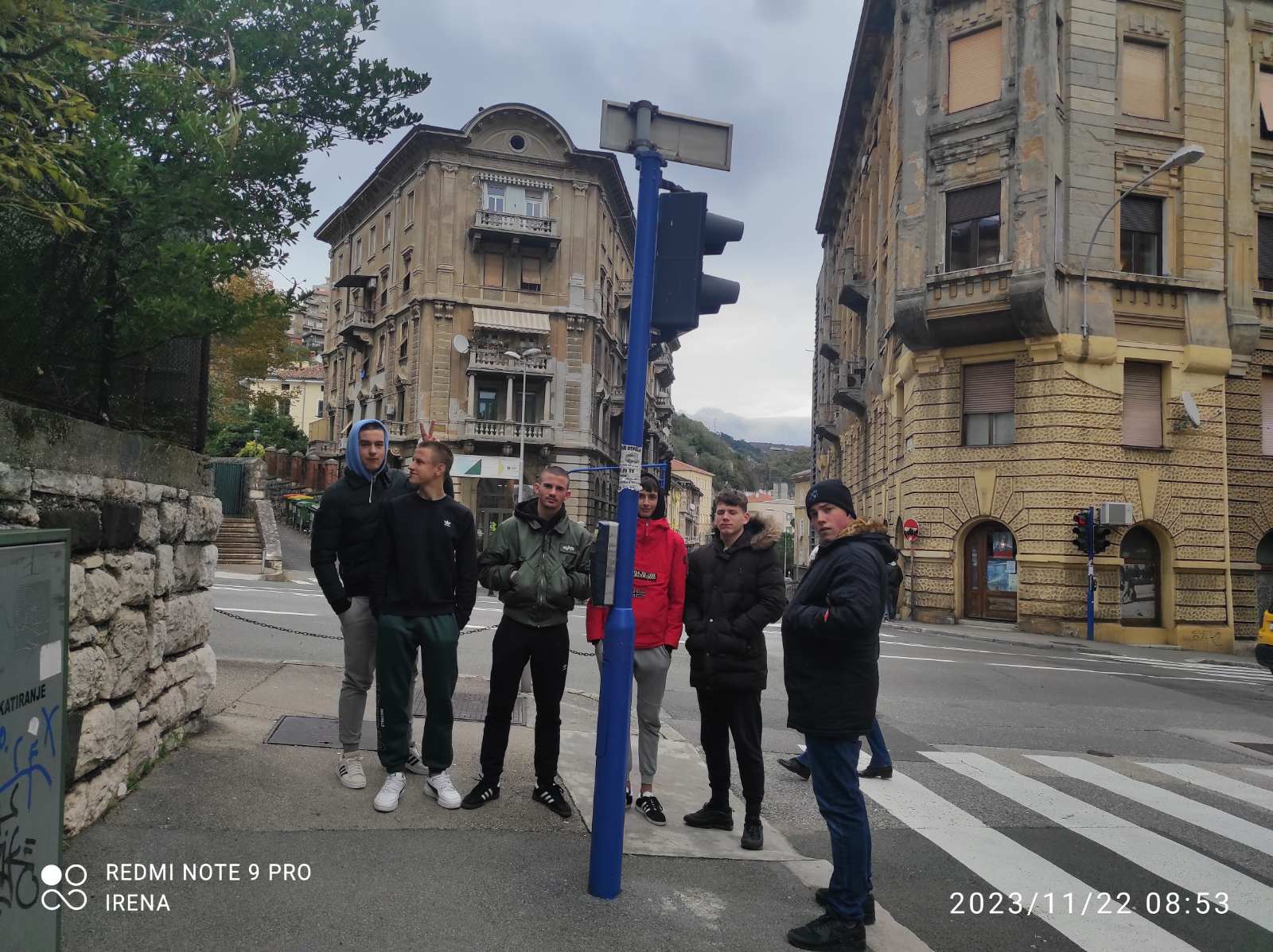 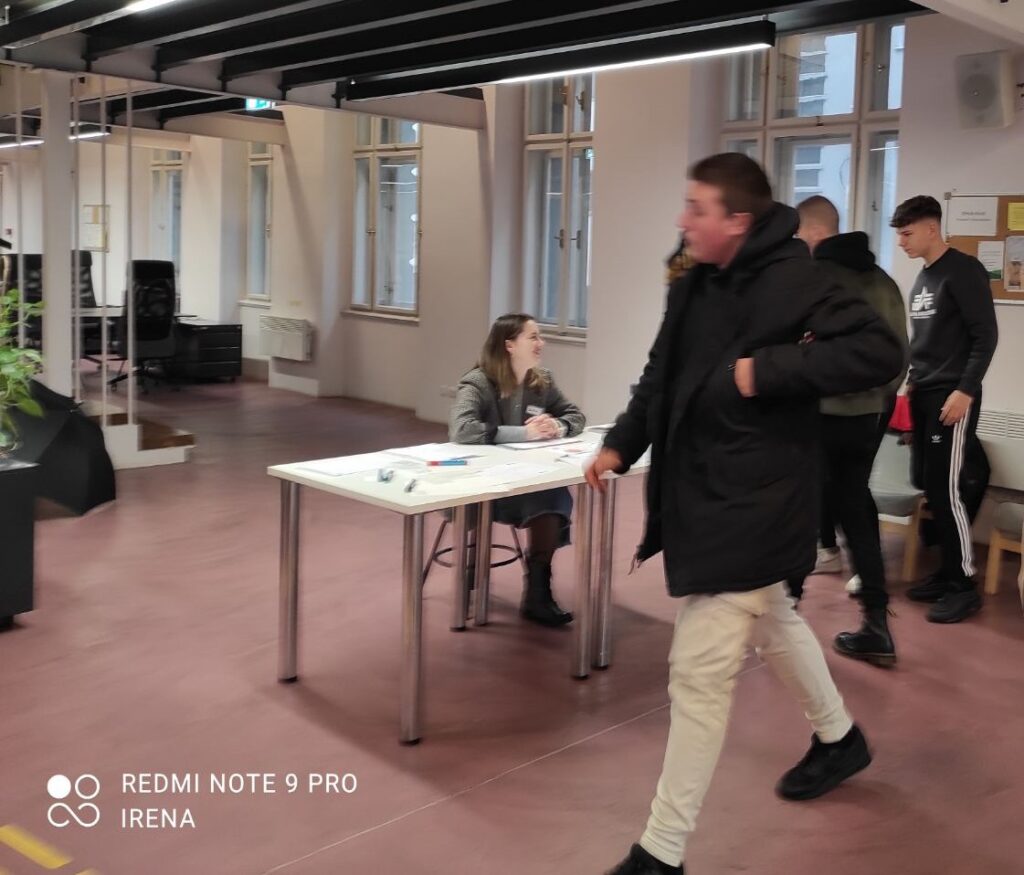 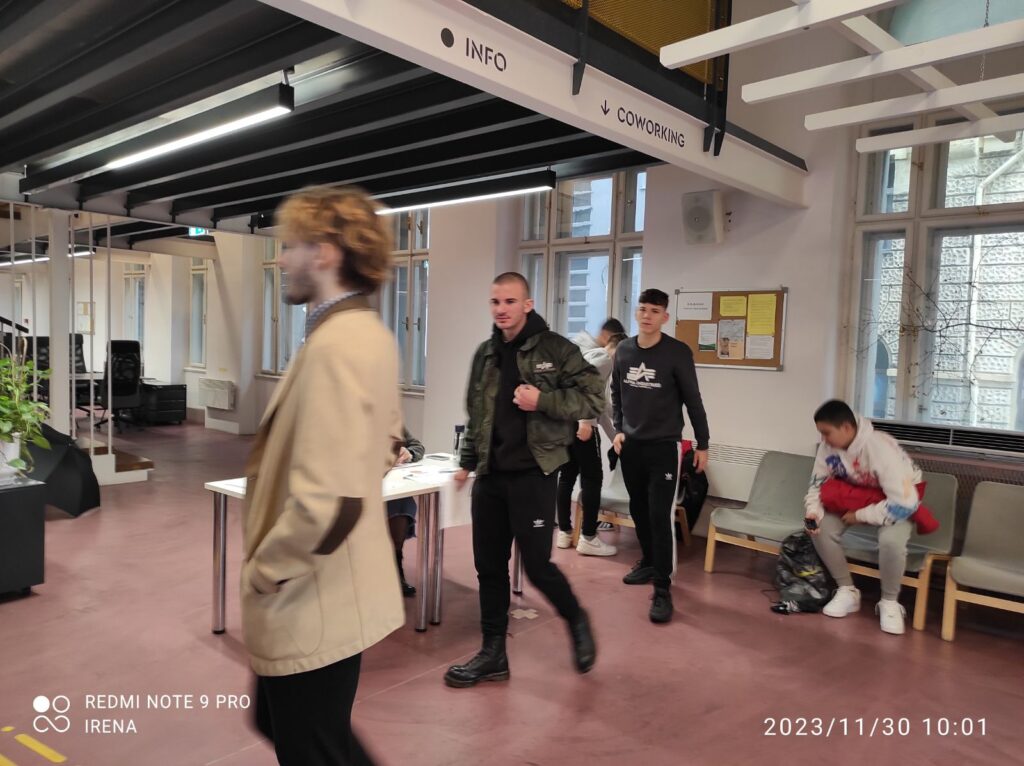 (SU)djelujem – vijeće učenika i učenica u demokratskoj školi“
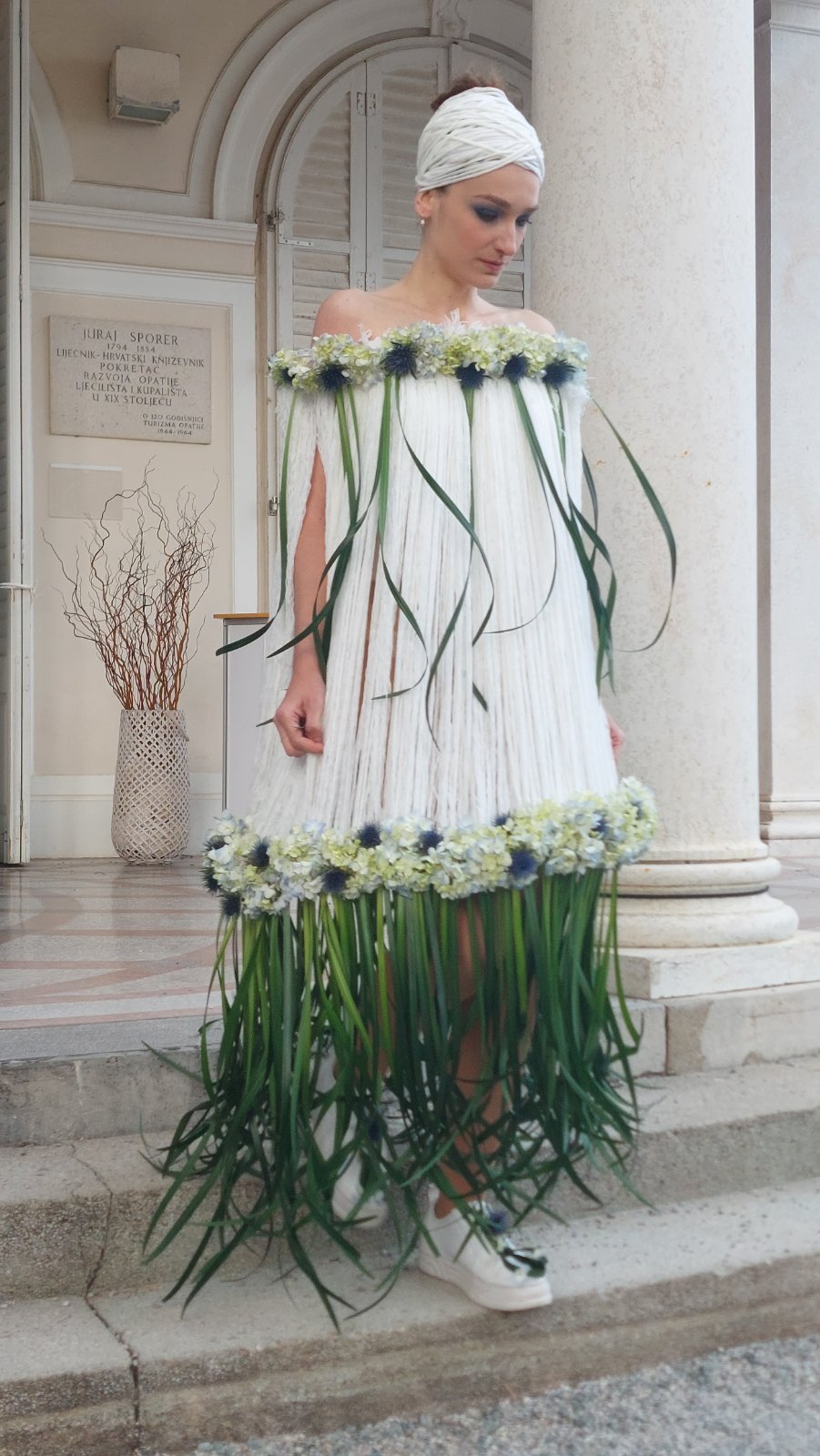 Sudjelovanje učenika iz smjera cvjećar na Floral week Opatija
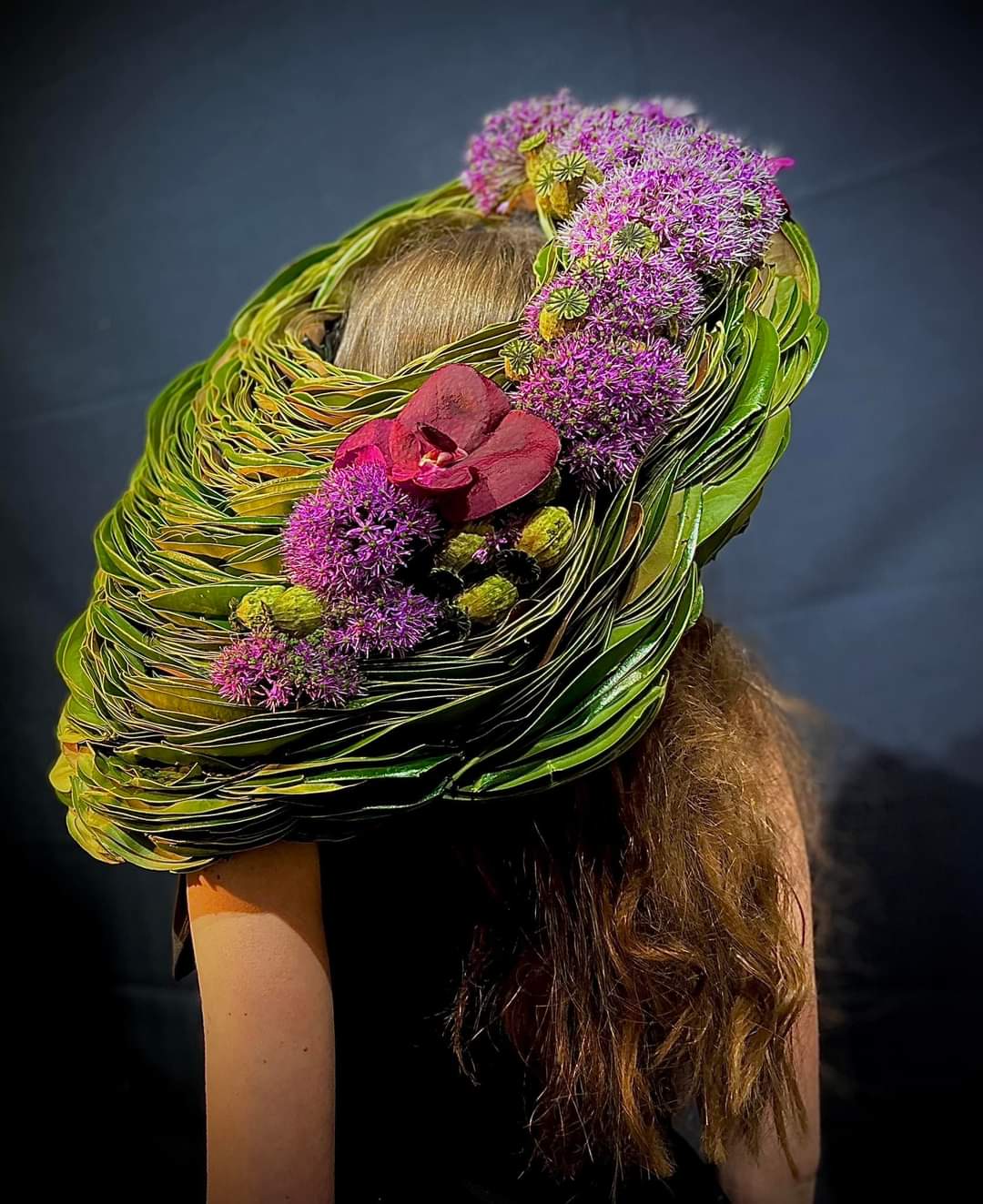 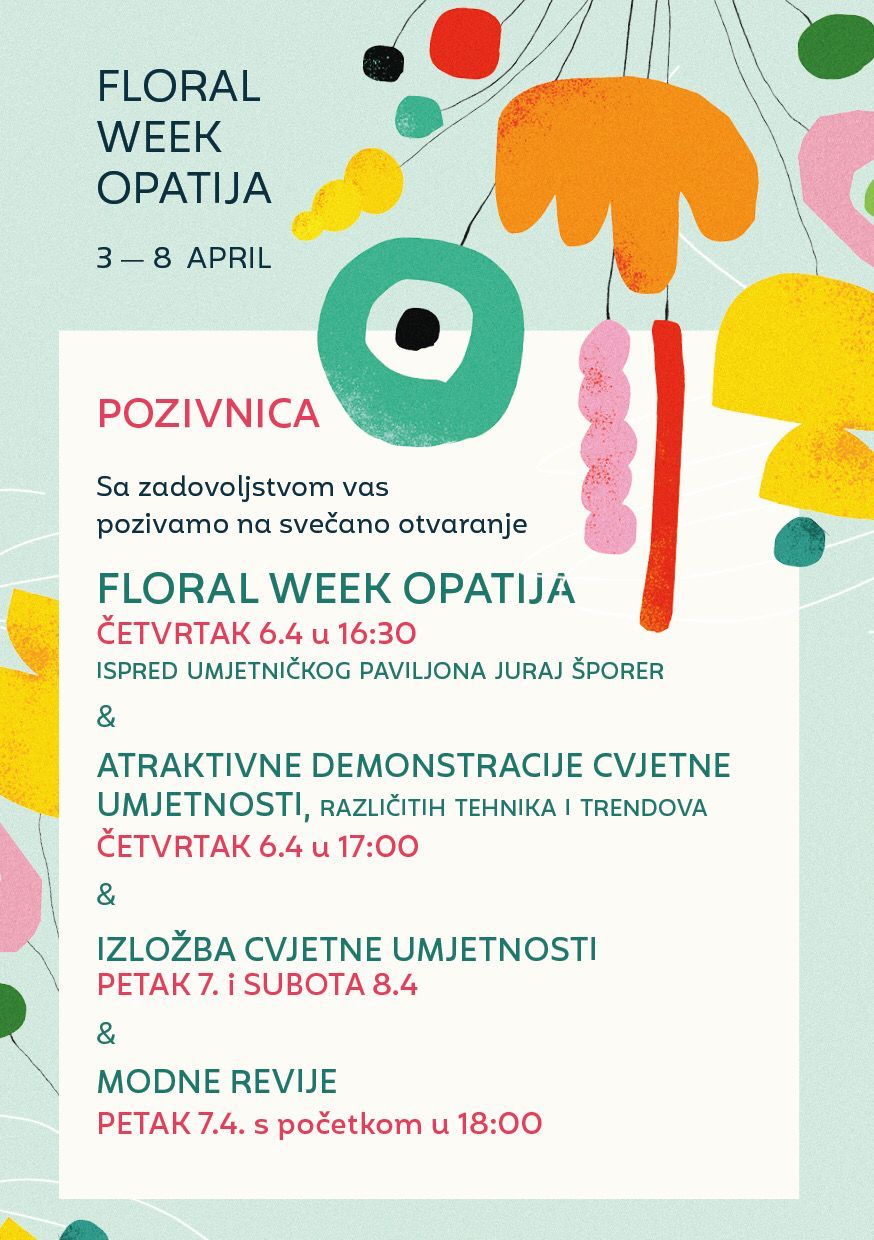 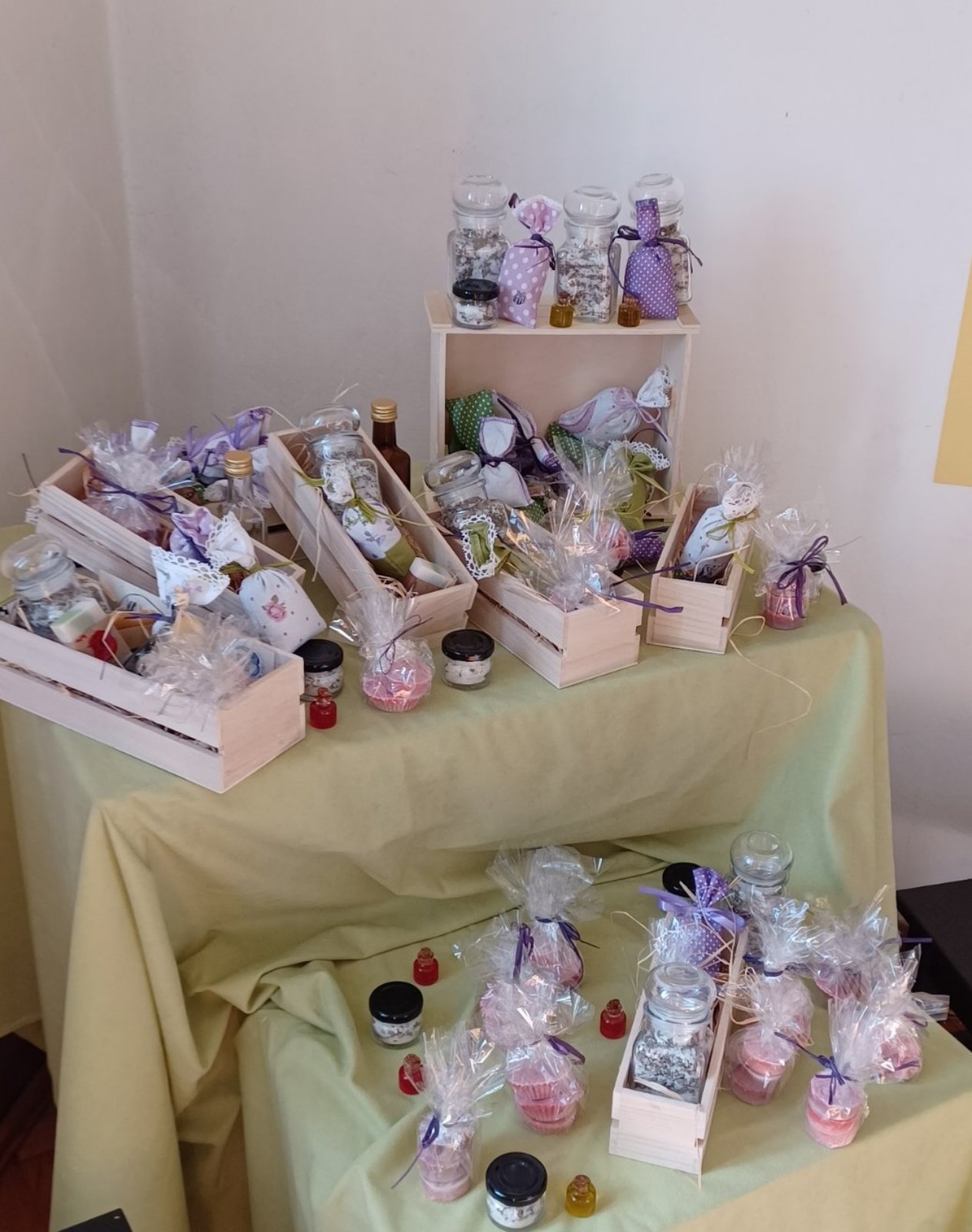 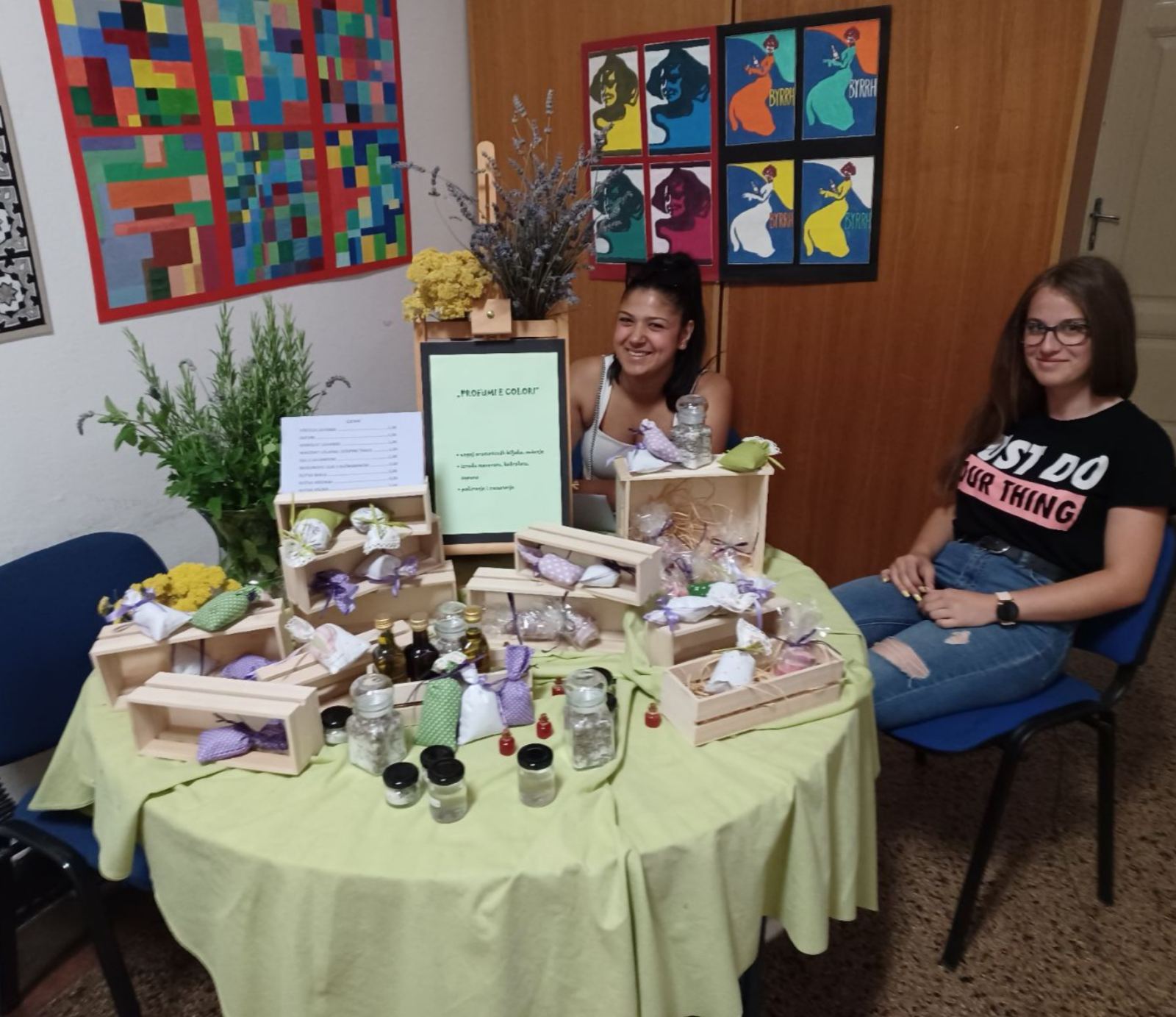 Projekt „Profumi e colori”
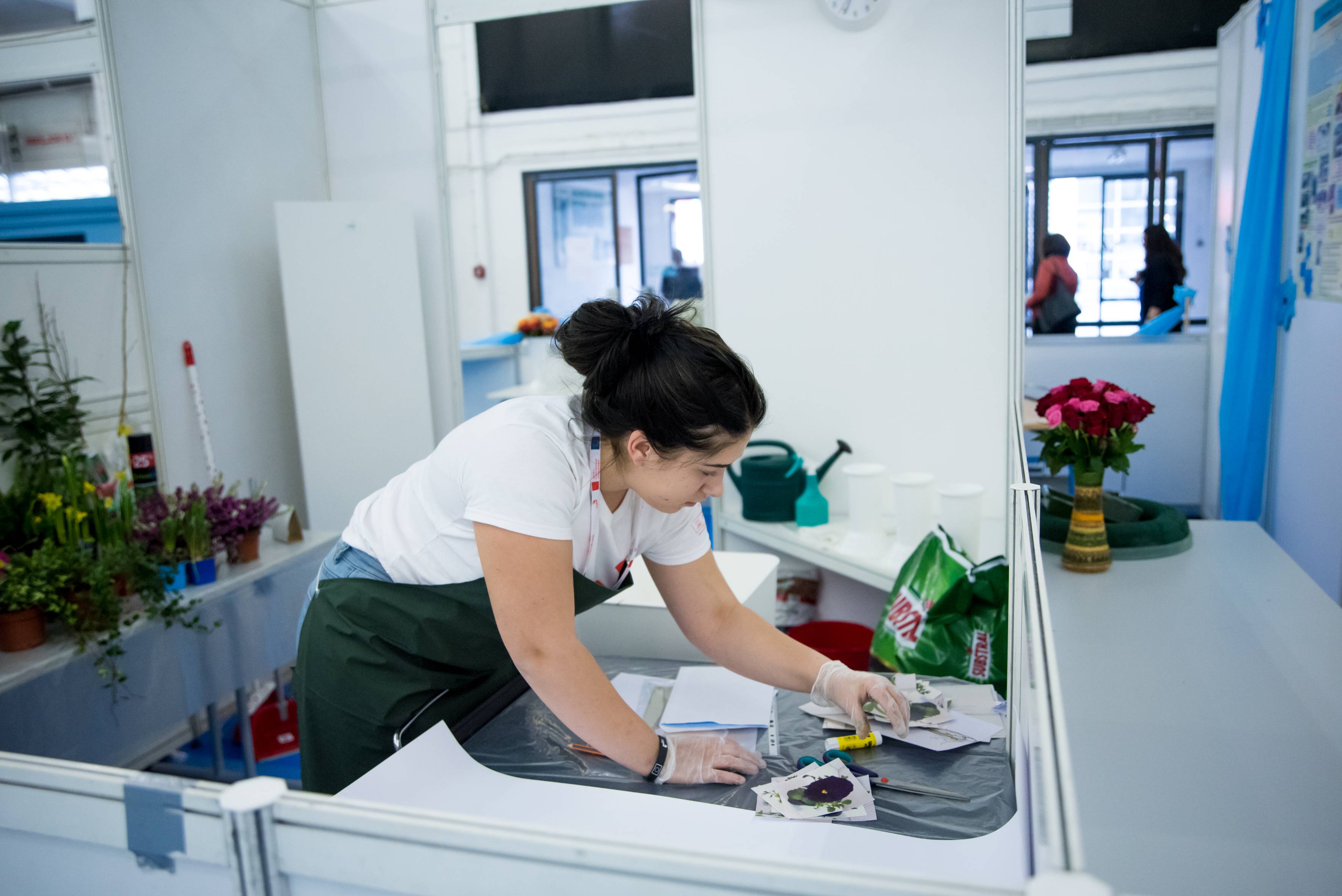 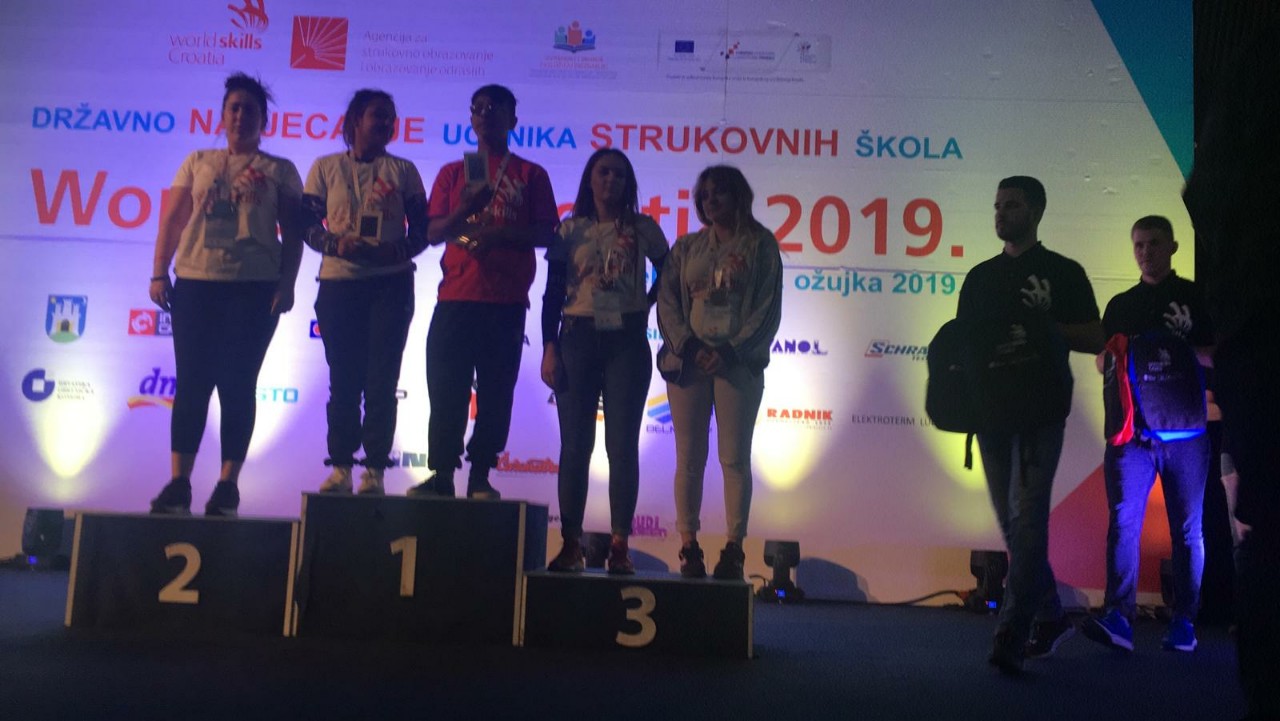 Državno natjecanje učenika strukovnih škola - WorldSkills 2019.g. (osvojeno 2.mjesto)
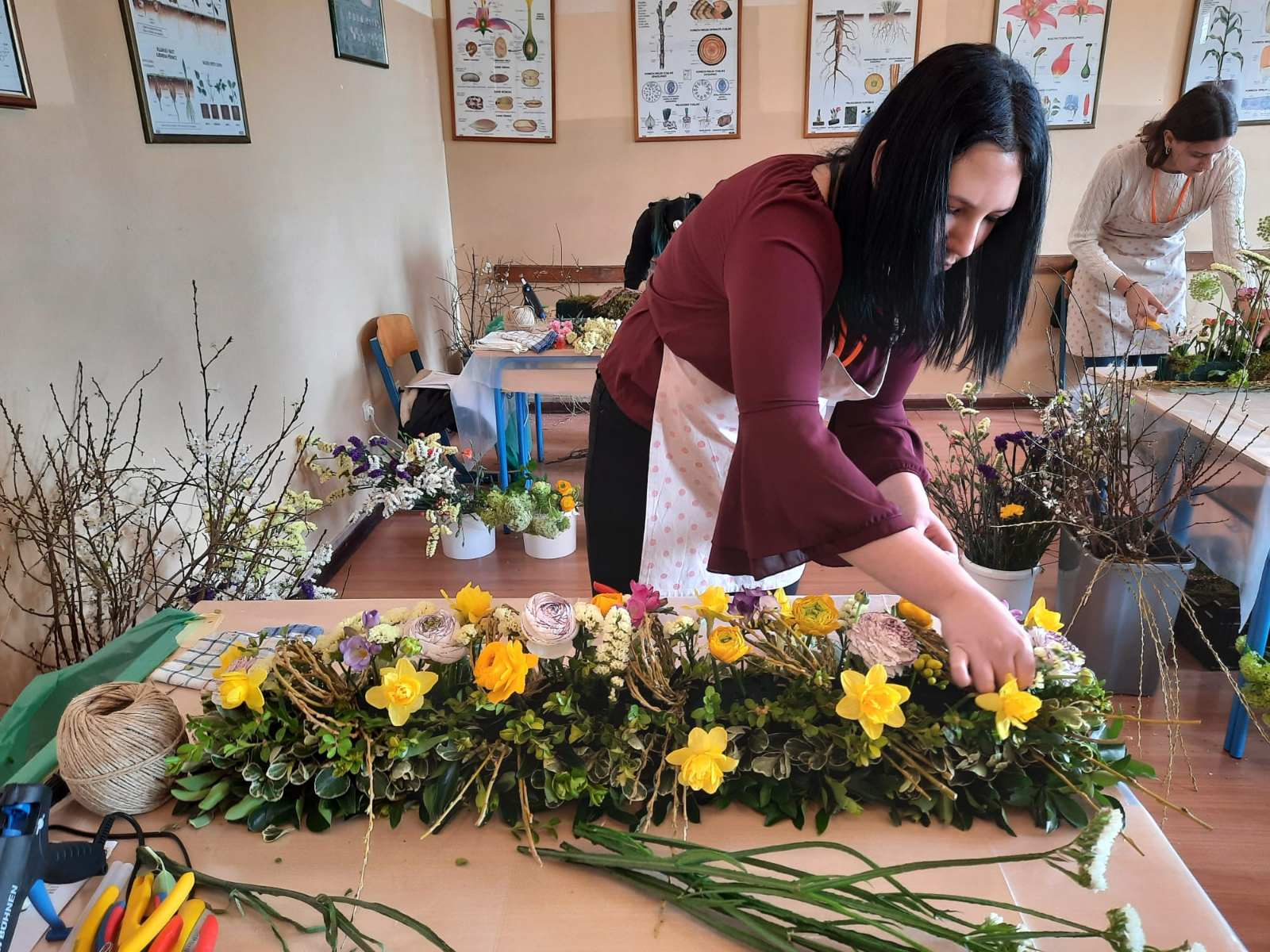 Međužupanijsko natjecanje 2022.
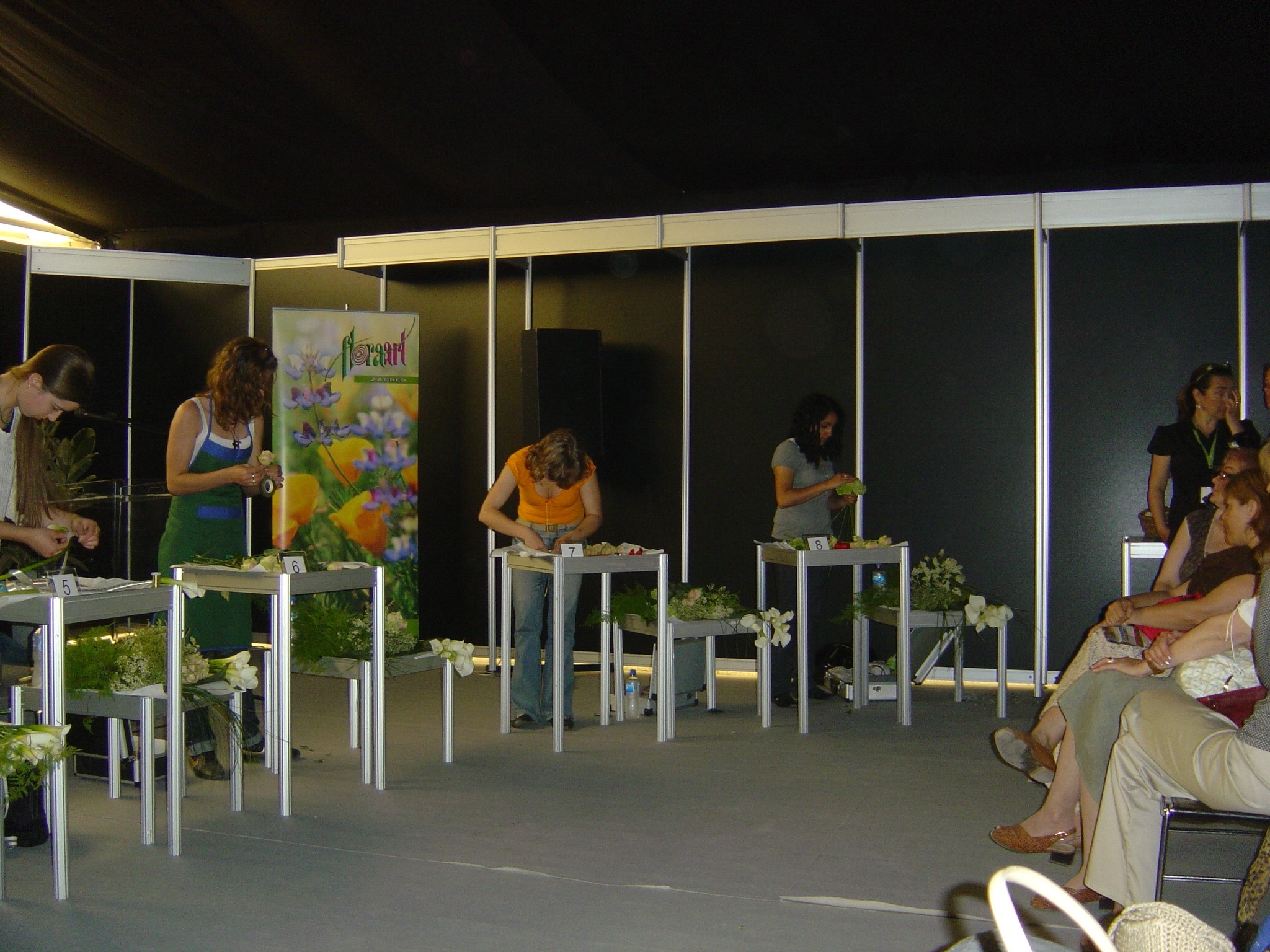 Floraart - međunarodno natjecanje 1. mjesto
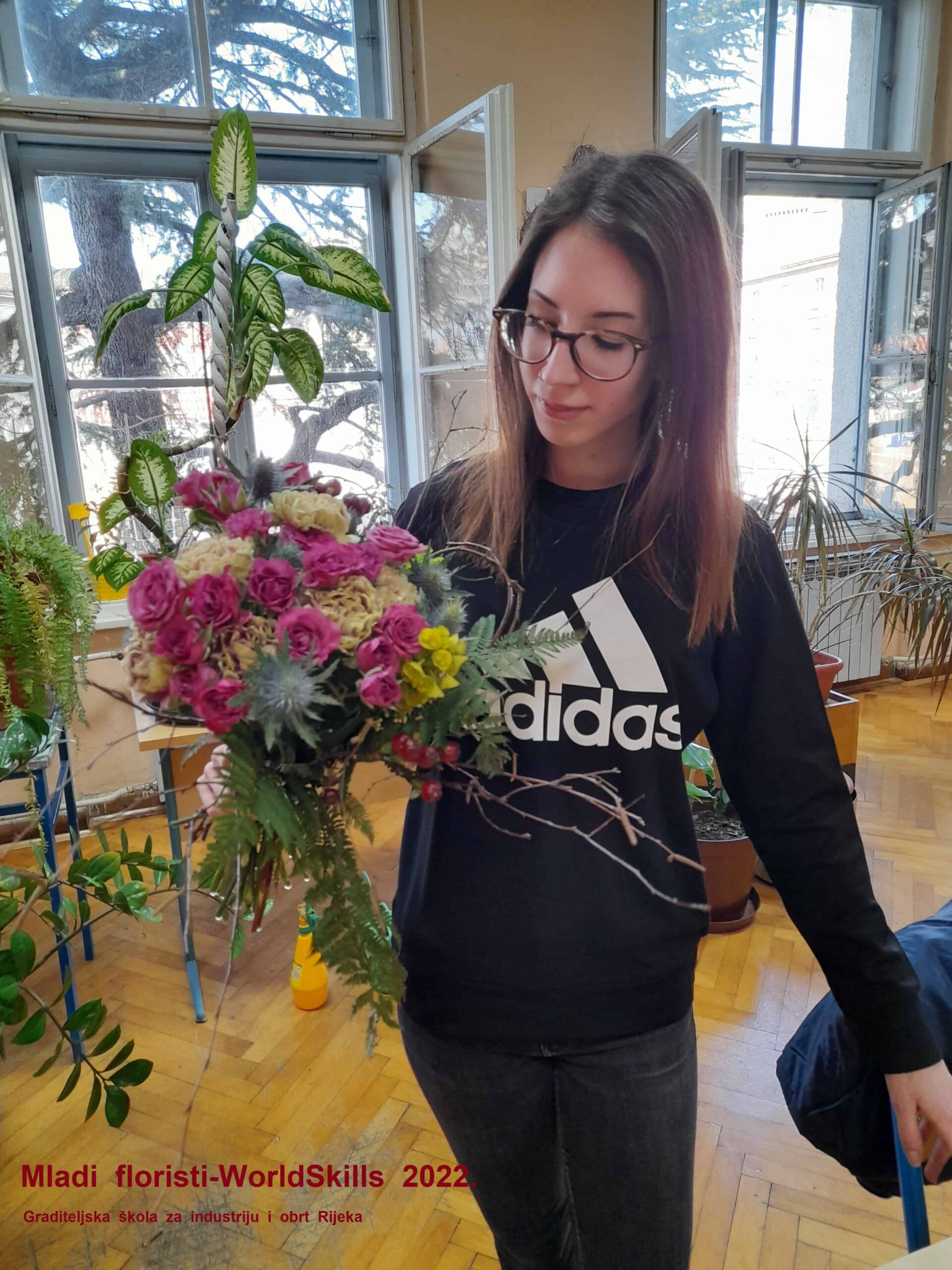 Školsko natjecanje
Preventivni projekt „Zdrav za pet“
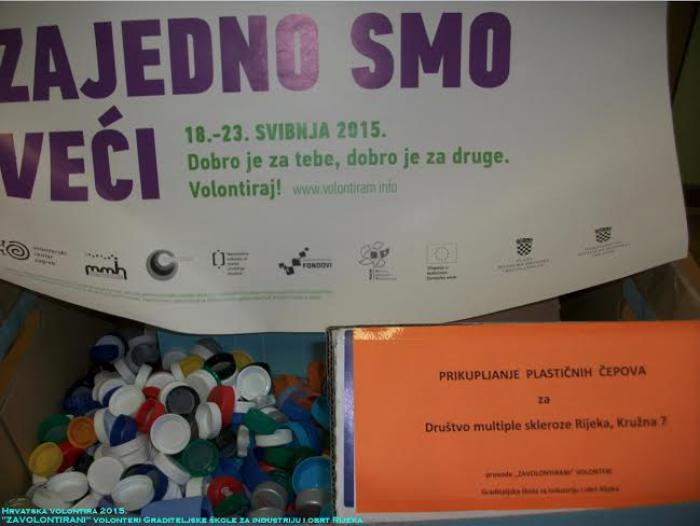 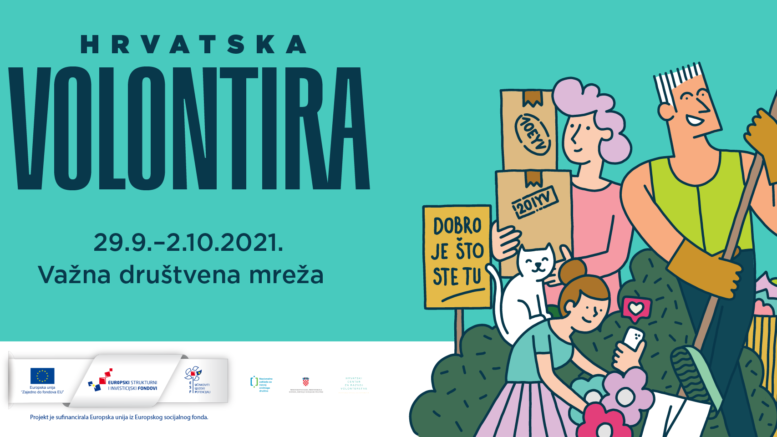 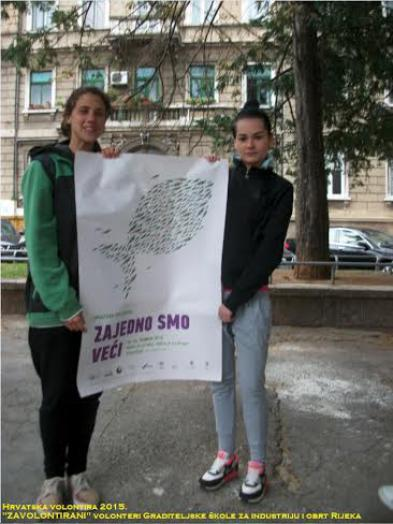 Zavolontirani volonteri
Humanitarna akcija – Mladi protiv gladi
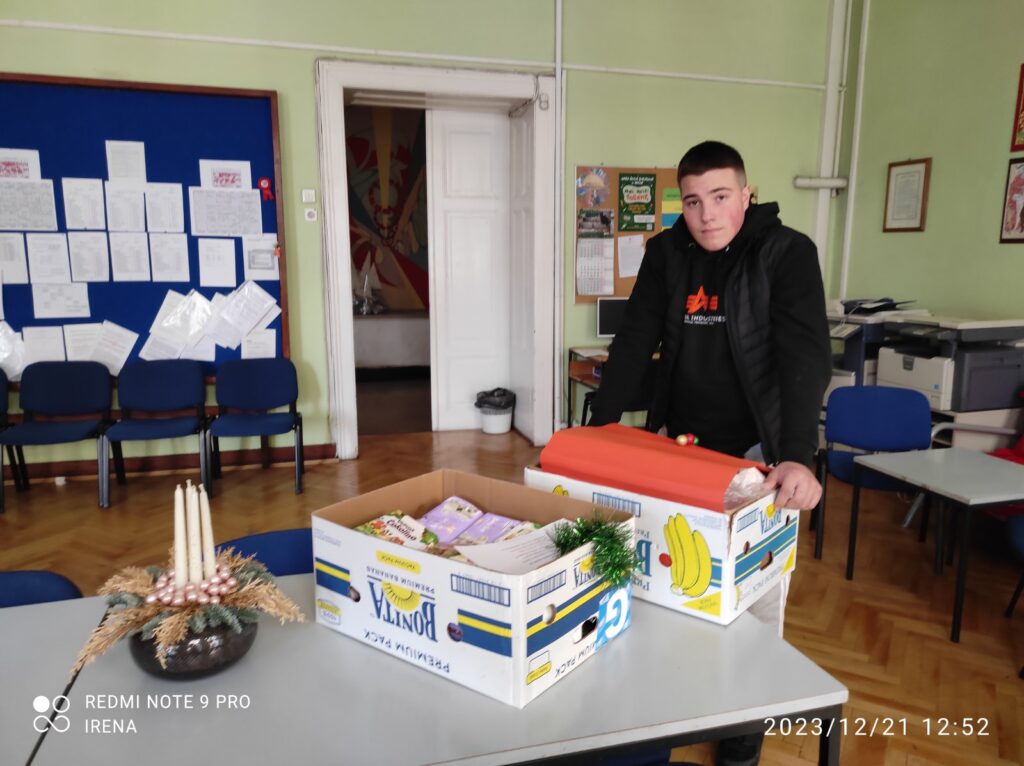 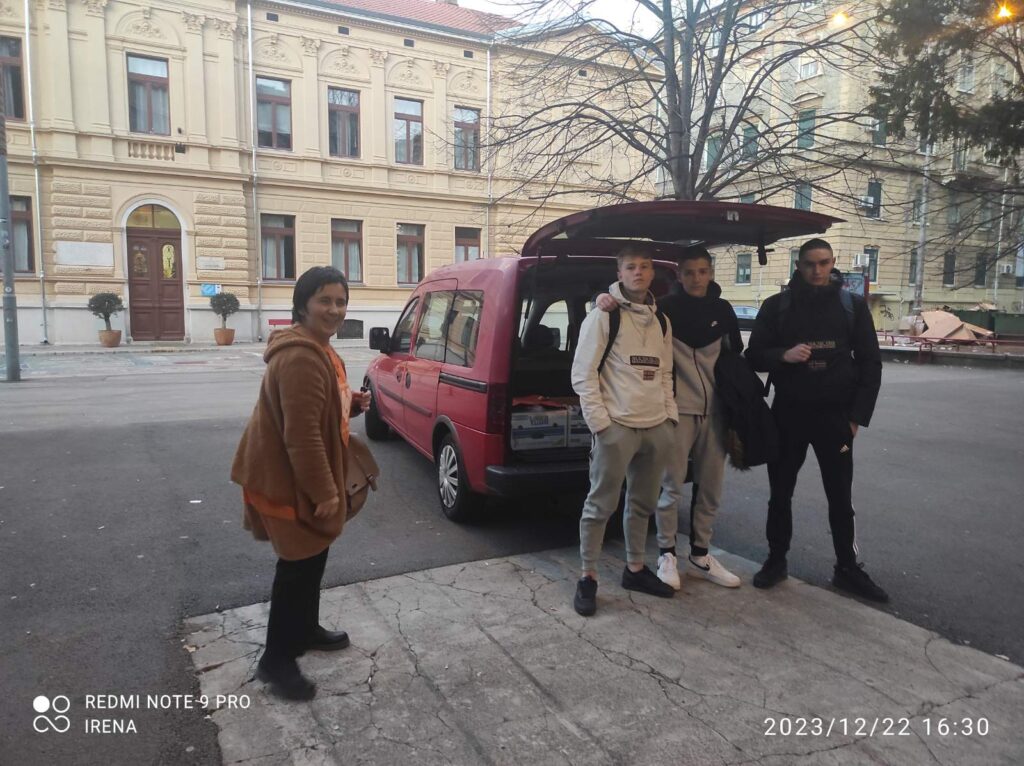 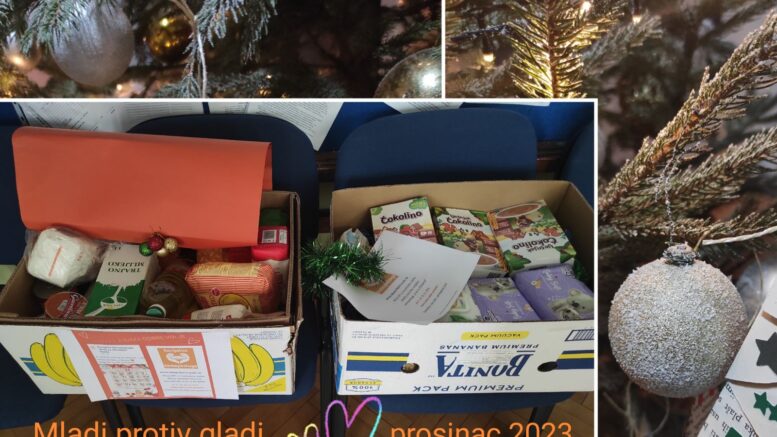 Malonogometni Božićni turnir 21.12.2023.
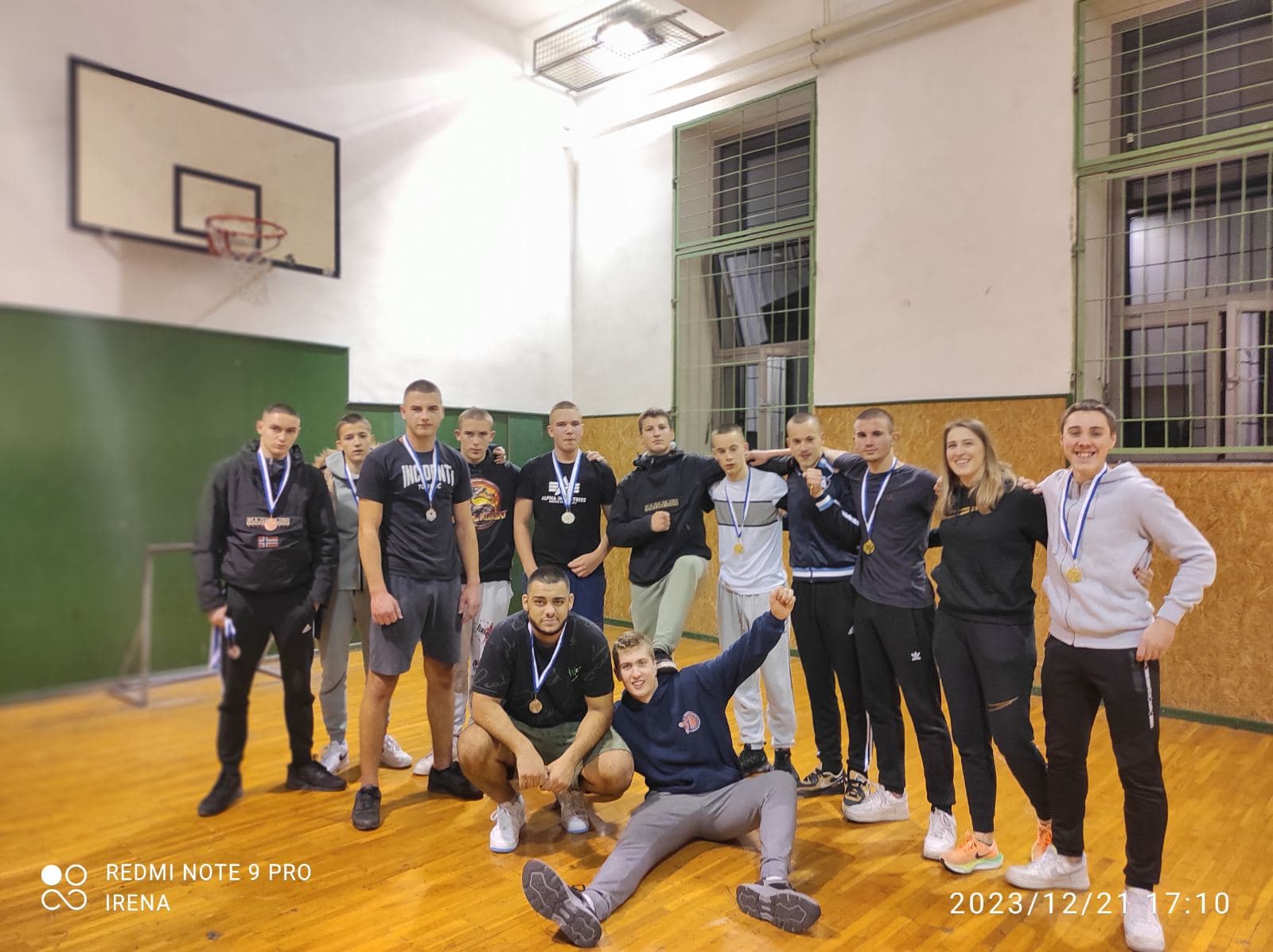 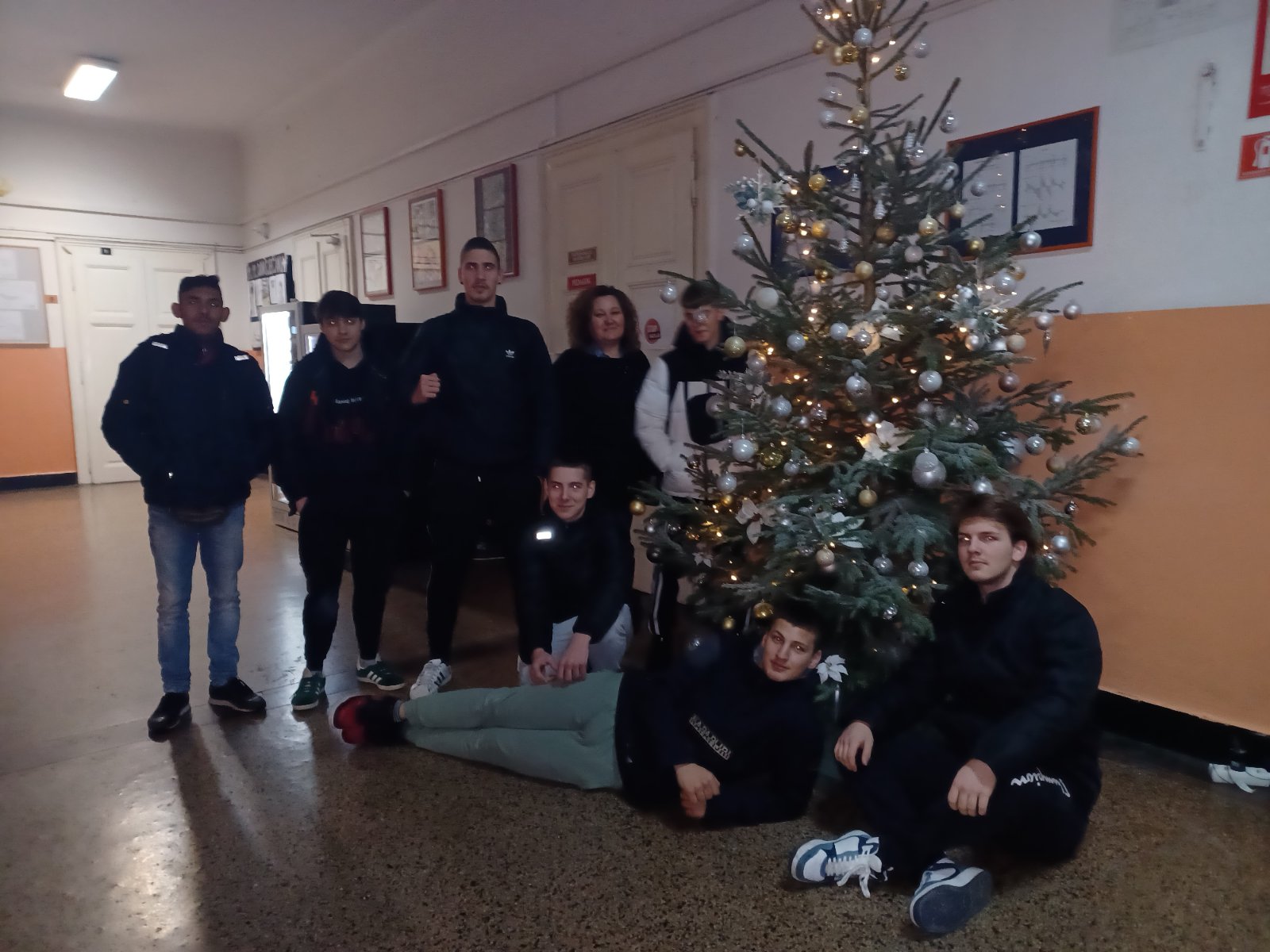 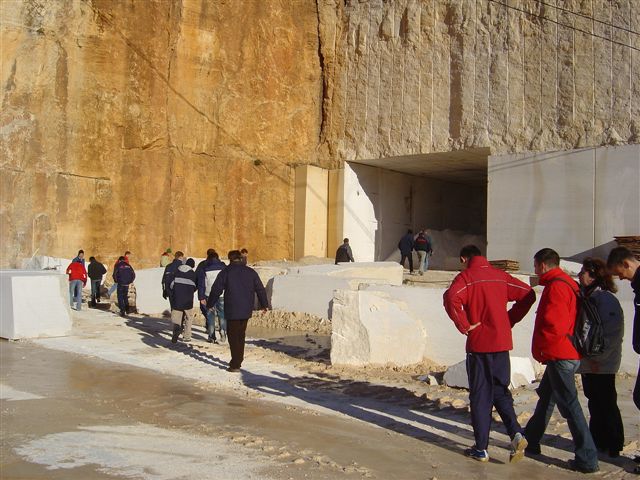 Stručne ekskurzije
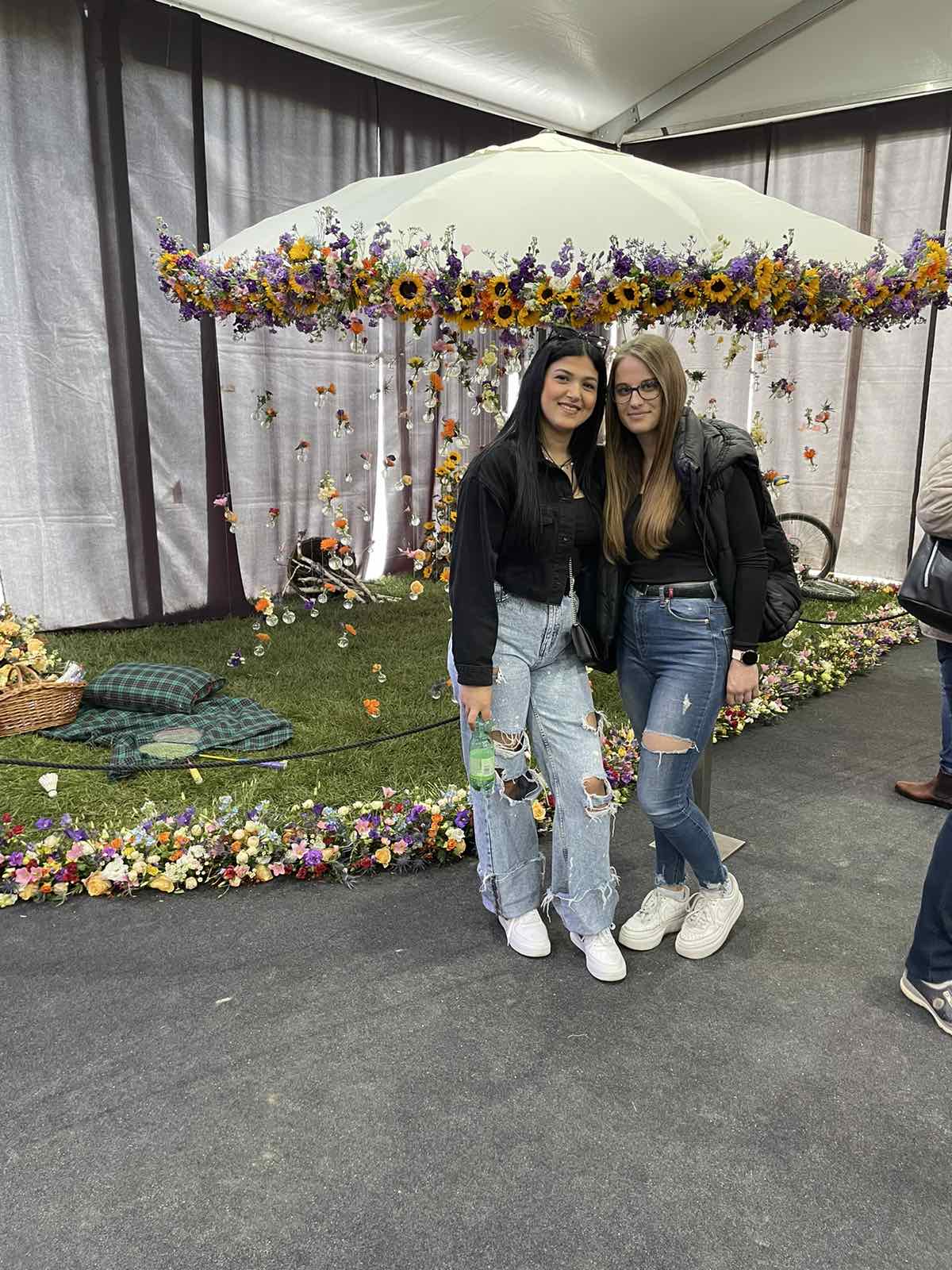 Stručna ekskurzija
Korisna iskustva izvan školskih klupa
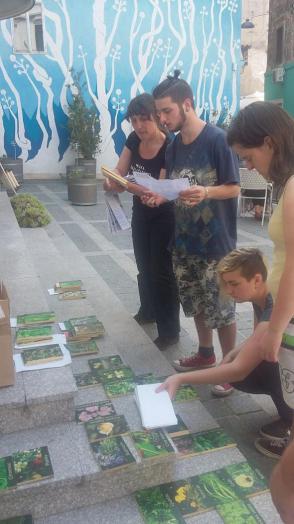 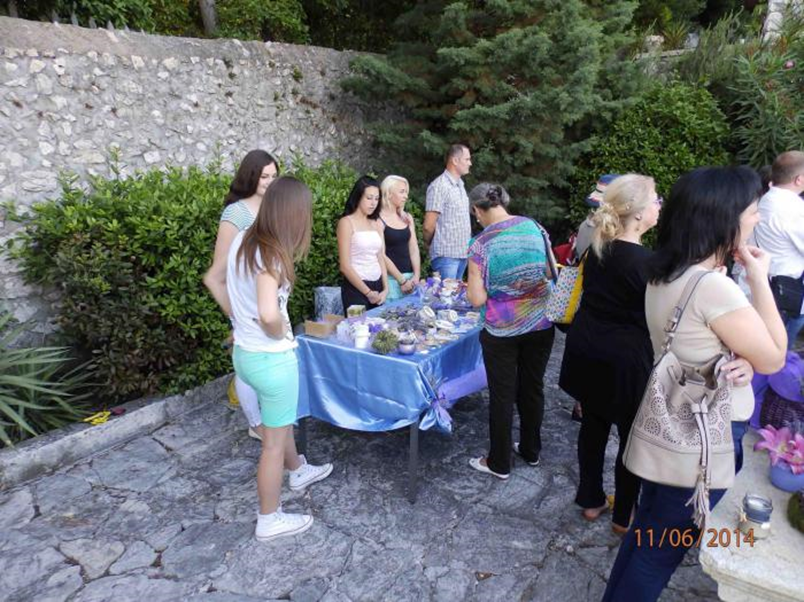 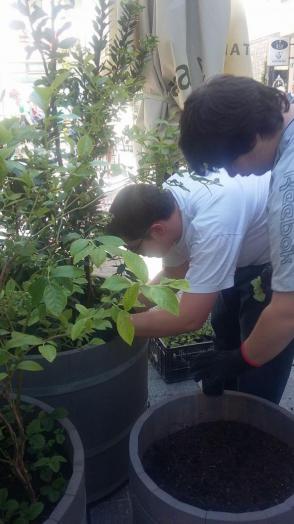 VESELIMO SE VAŠEM DOLASKU U NAŠU ŠKOLU!